Tire Recycling
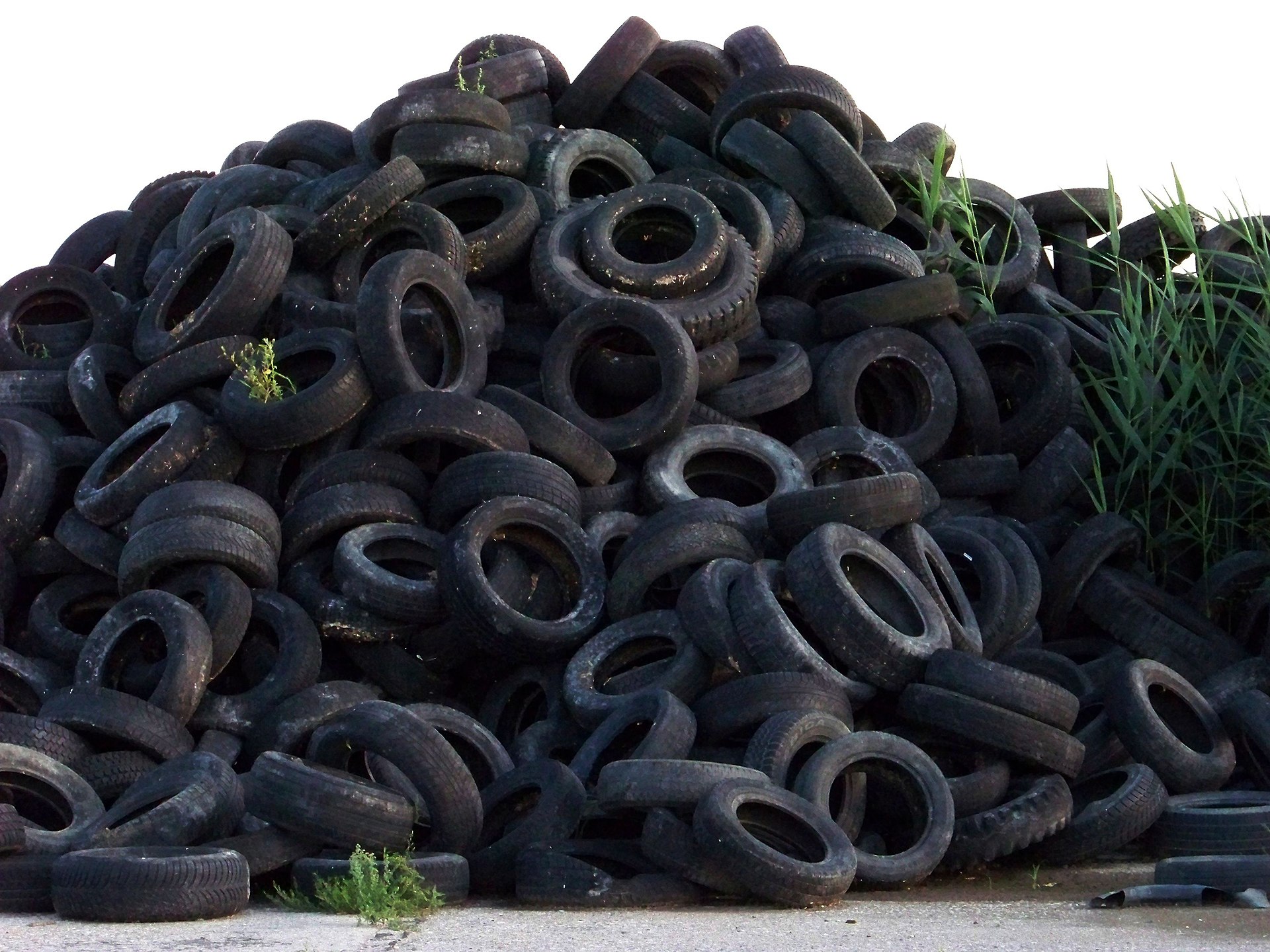 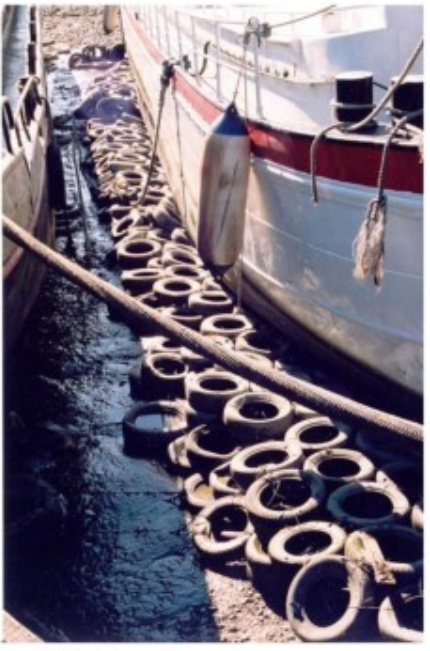 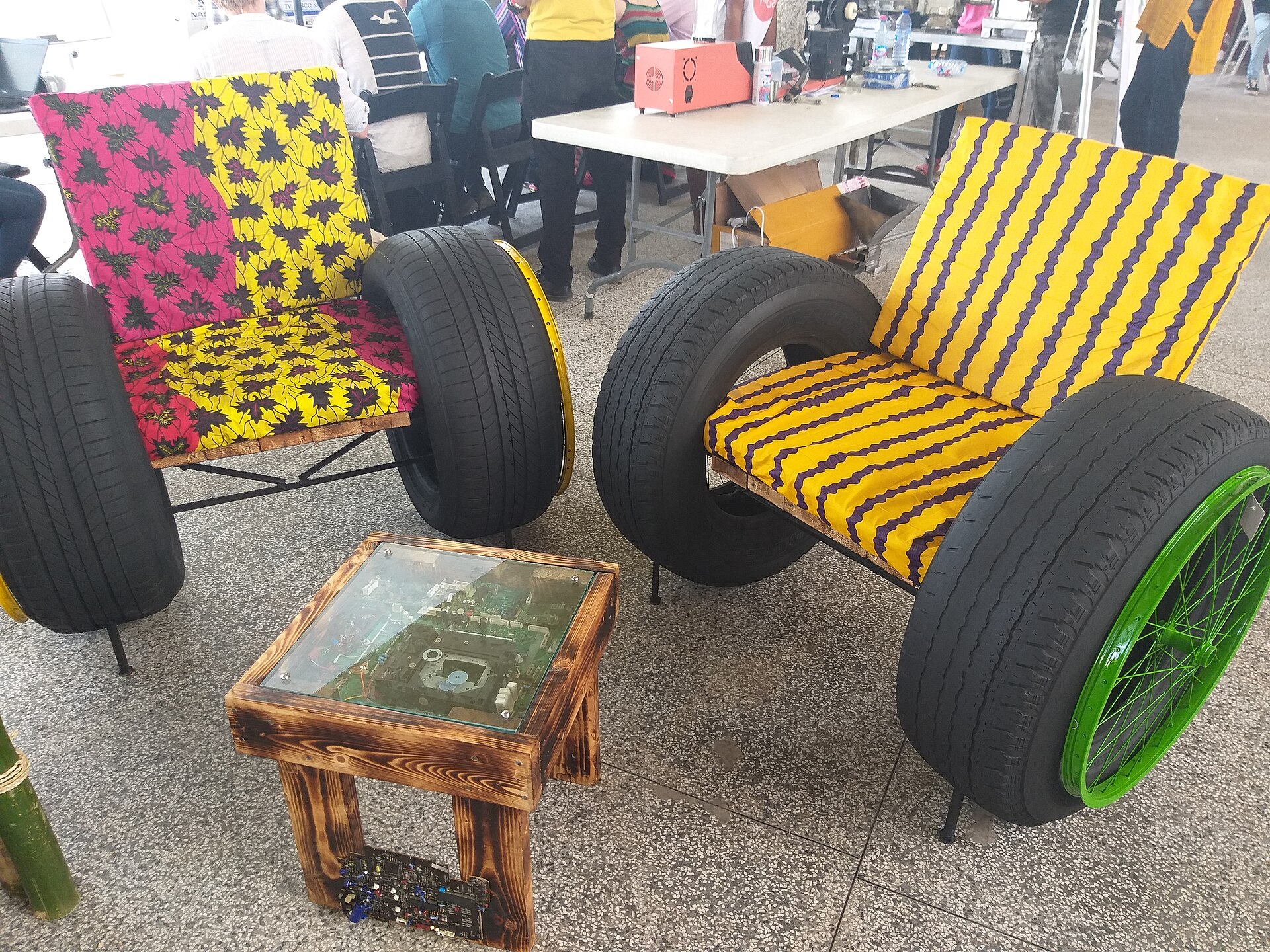 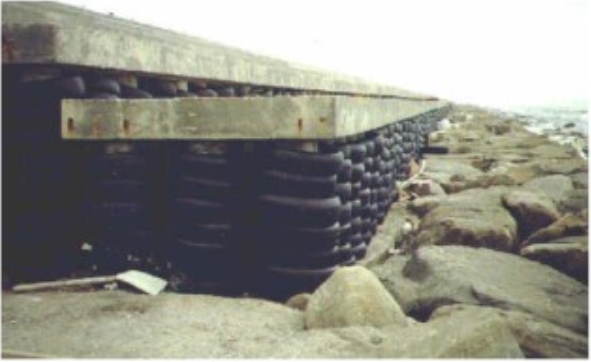 1
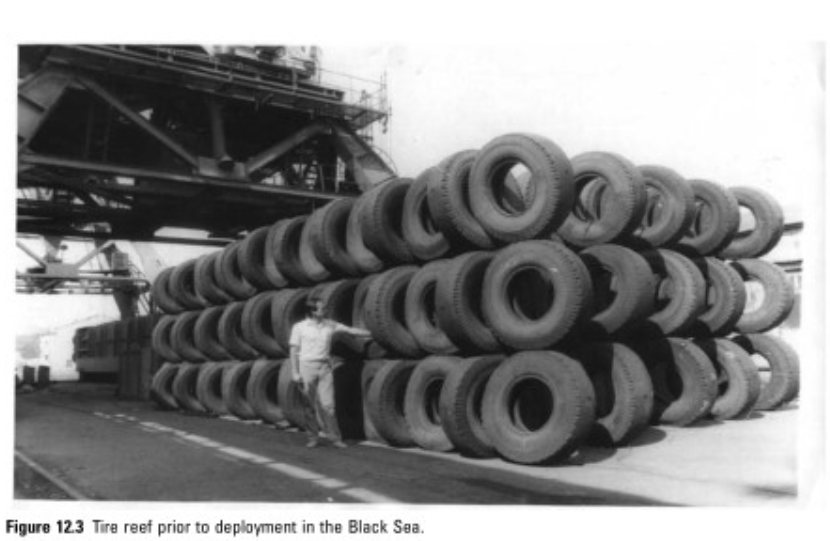 Tire Recycling
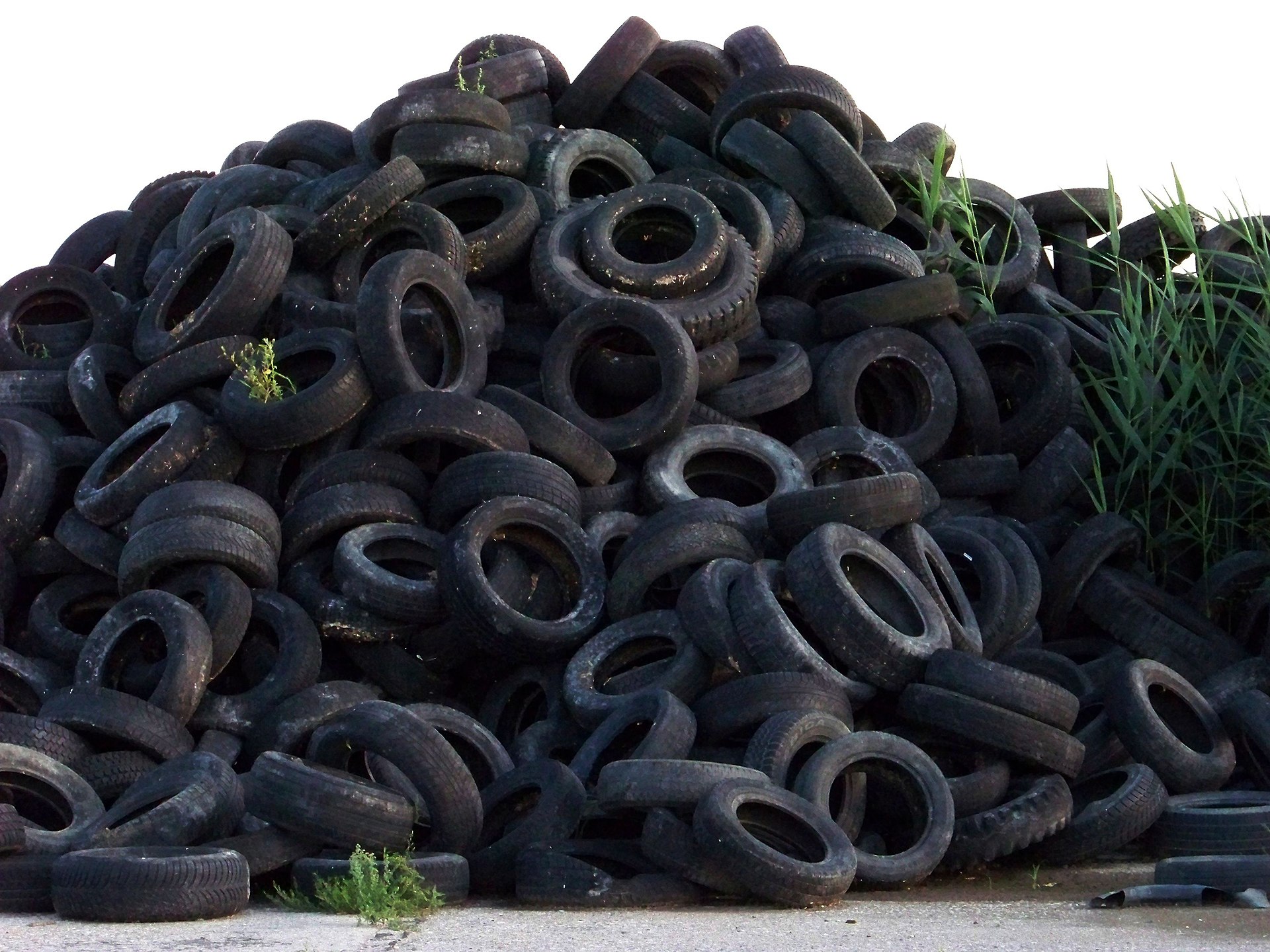 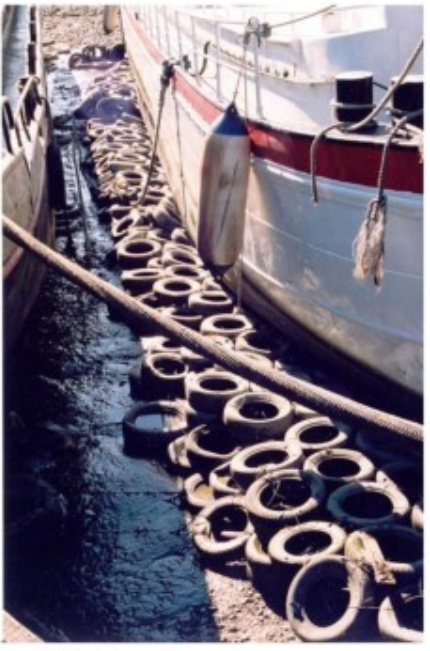 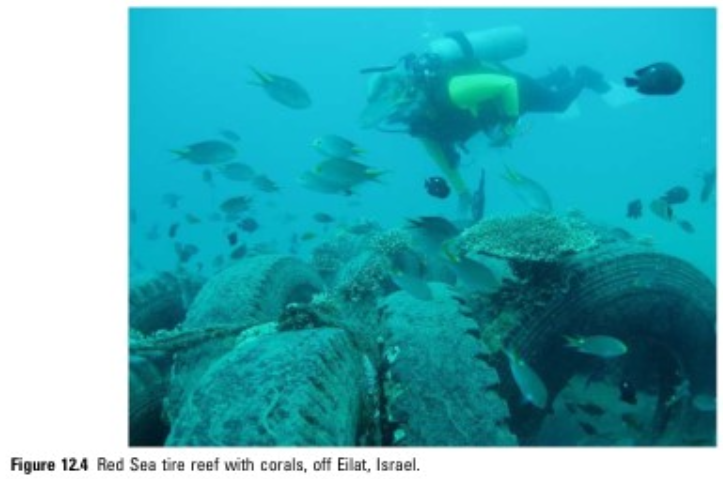 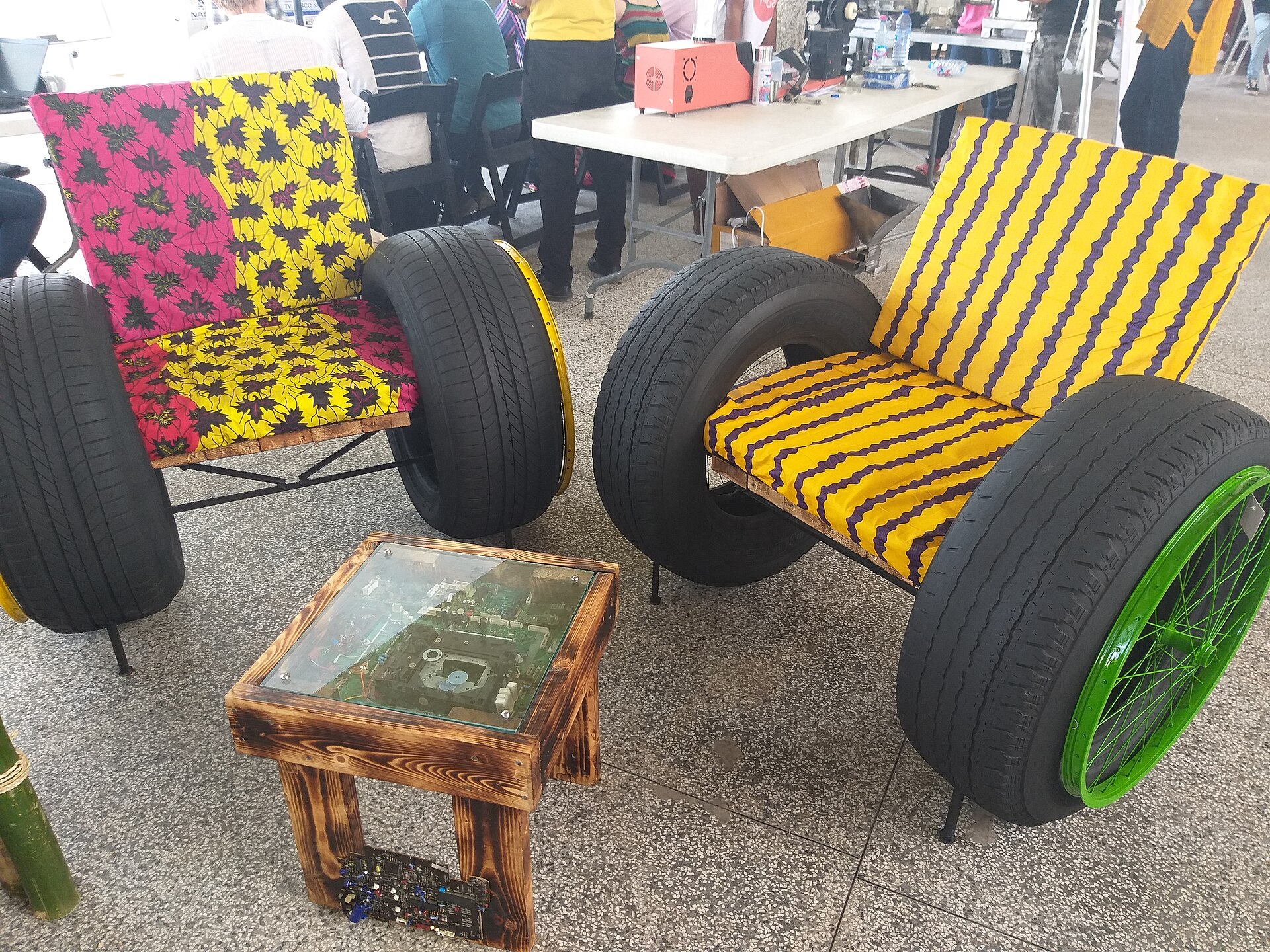 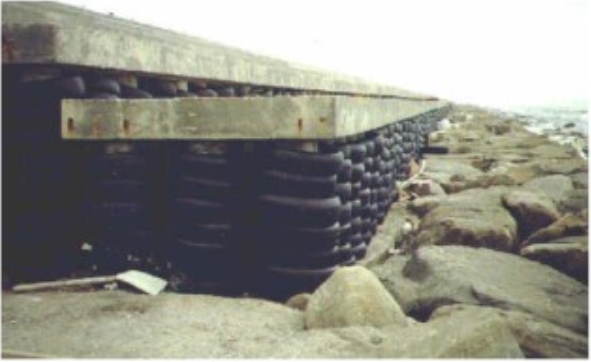 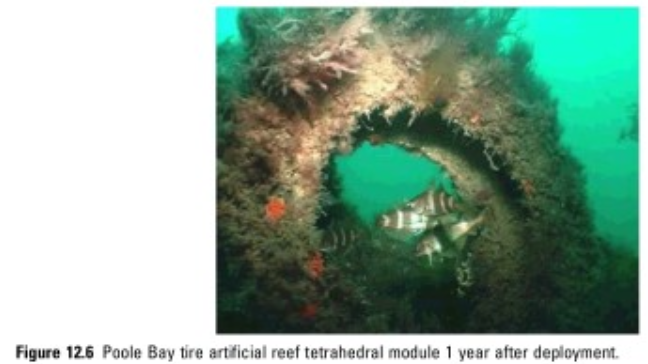 2
What is a Tire?
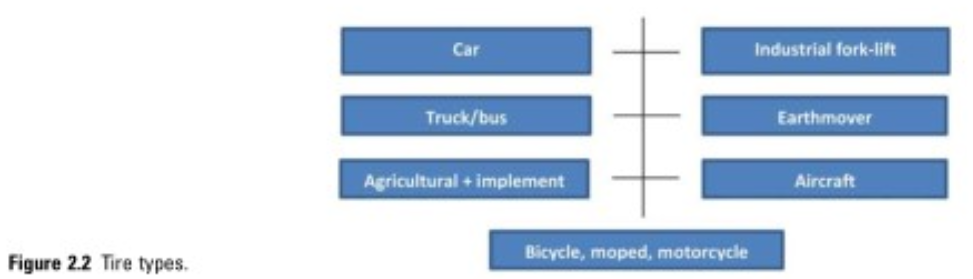 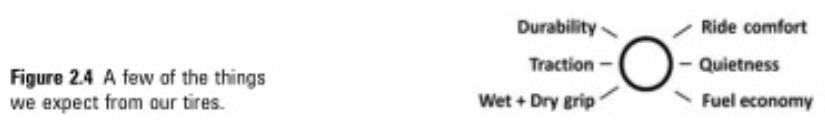 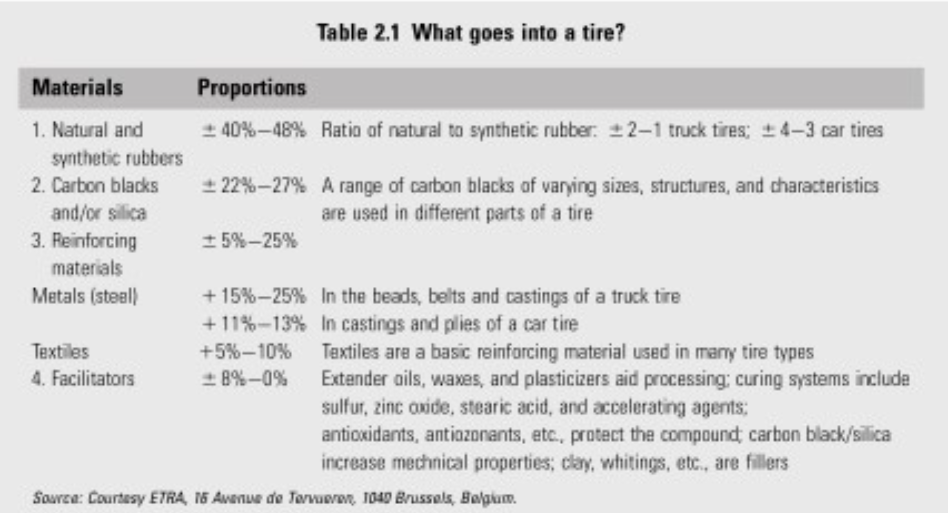 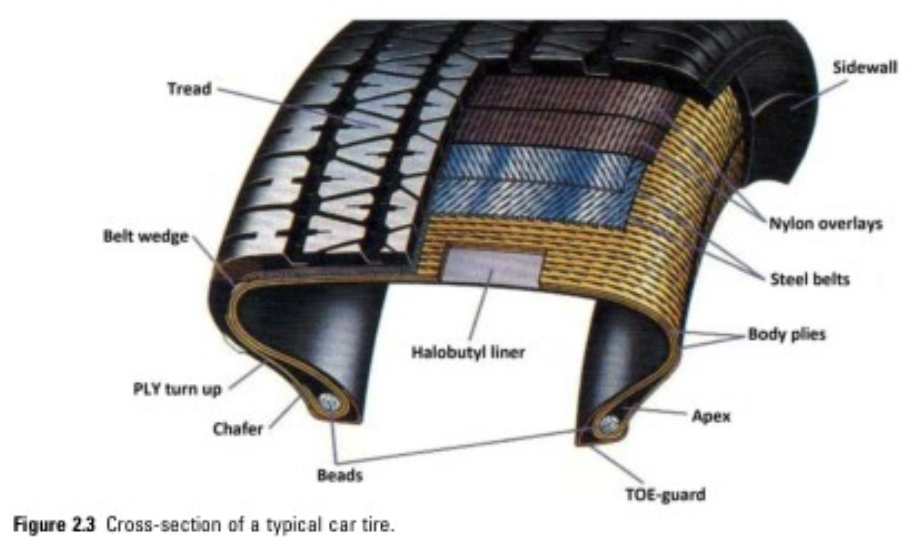 3
More Tires Every Year
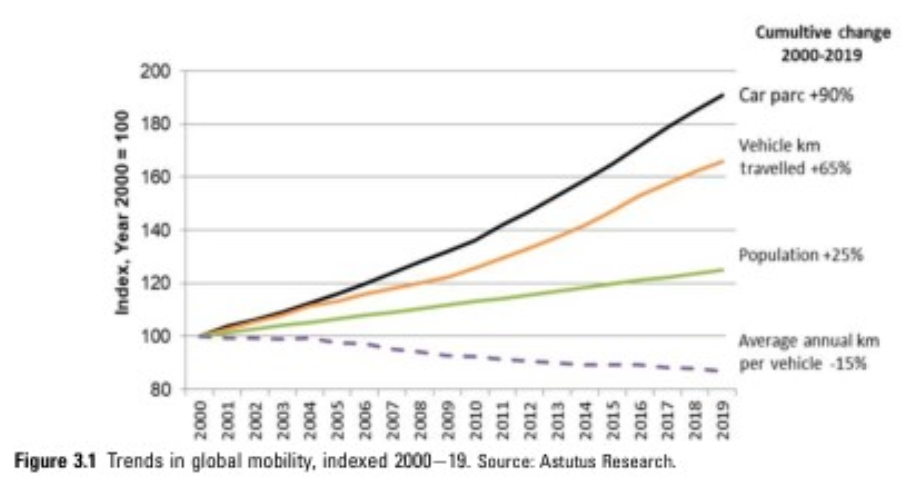 Parc = # registered vehicles
4
More Tires Every Year
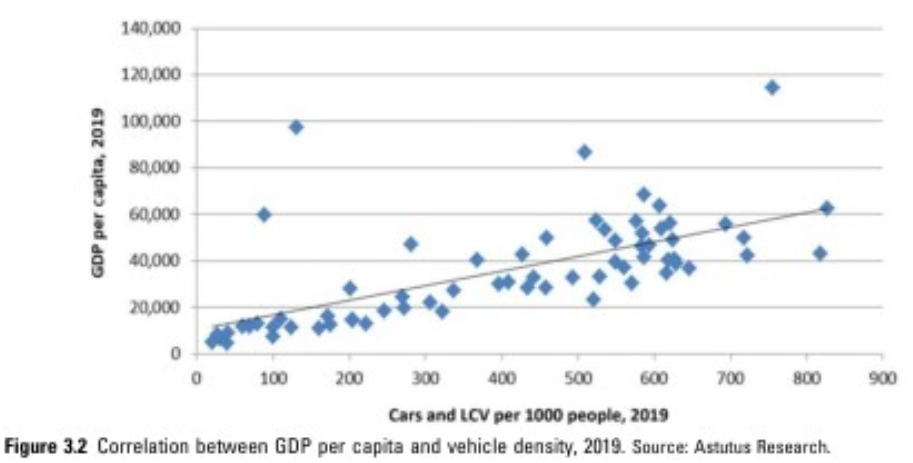 5
More Tires Every Year
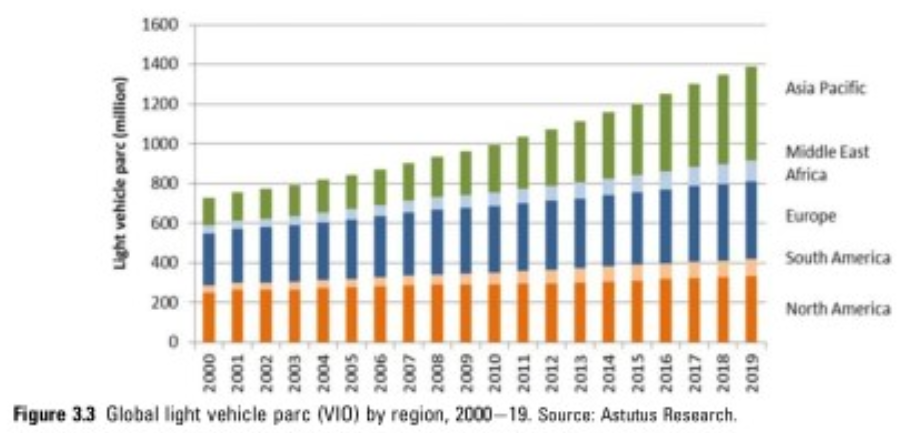 Parc = # registered vehicles
6
More Tires Every Year
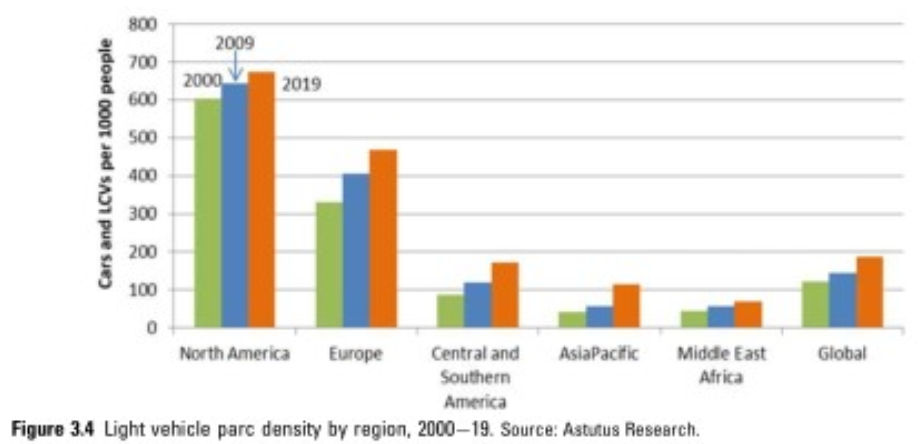 Parc = # registered vehicles
7
End-of-Life Tires
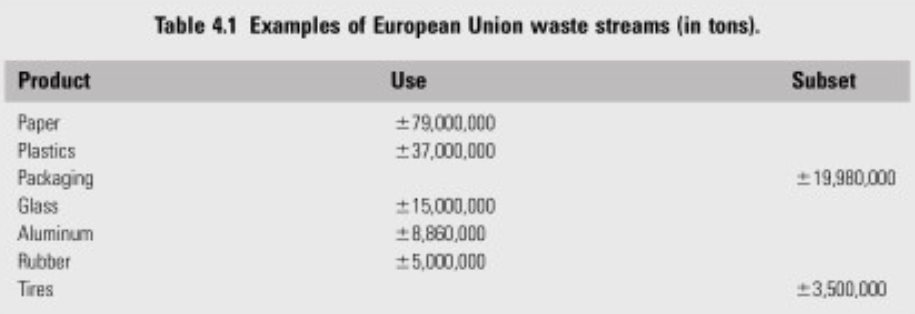 8
End-of-Life Tires
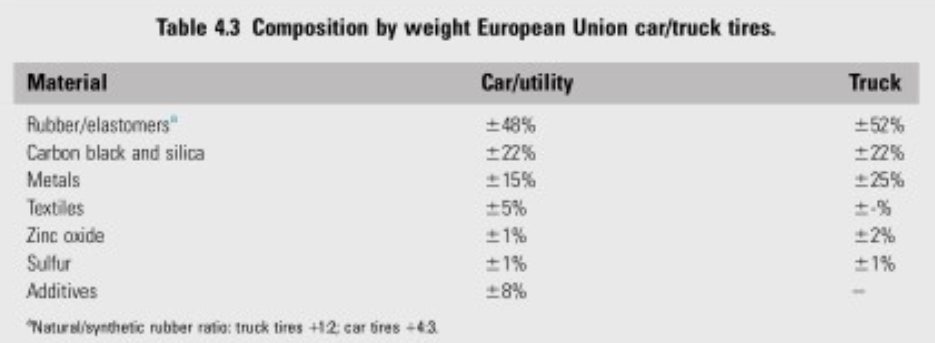 9
End-of-Life Tires
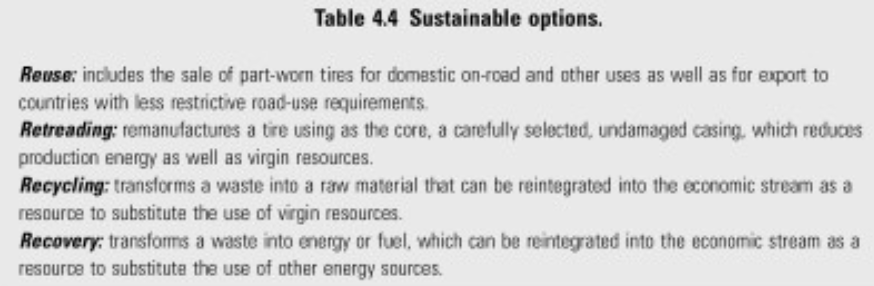 10
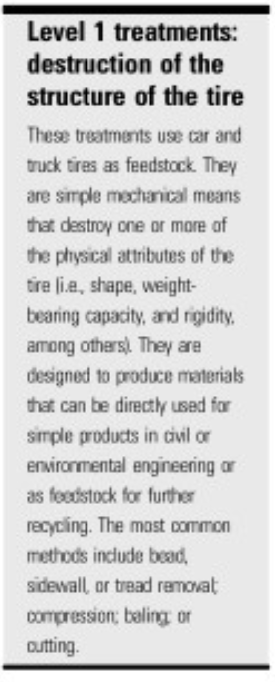 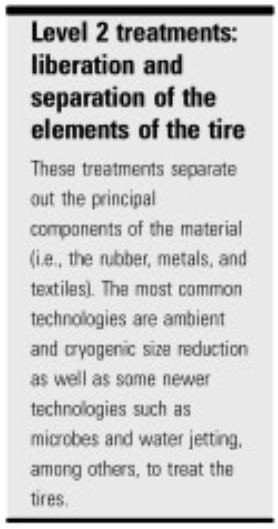 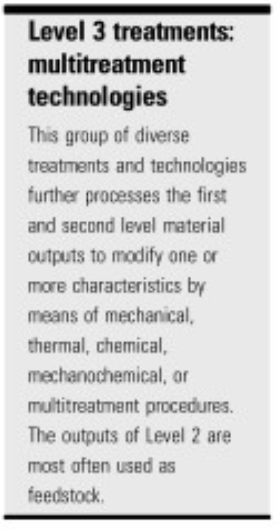 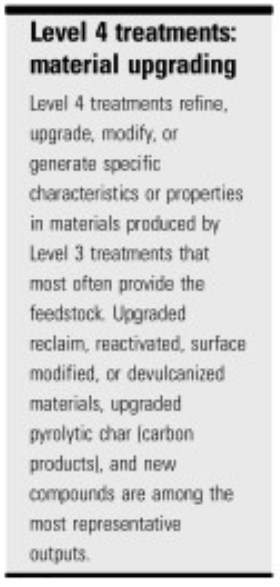 11
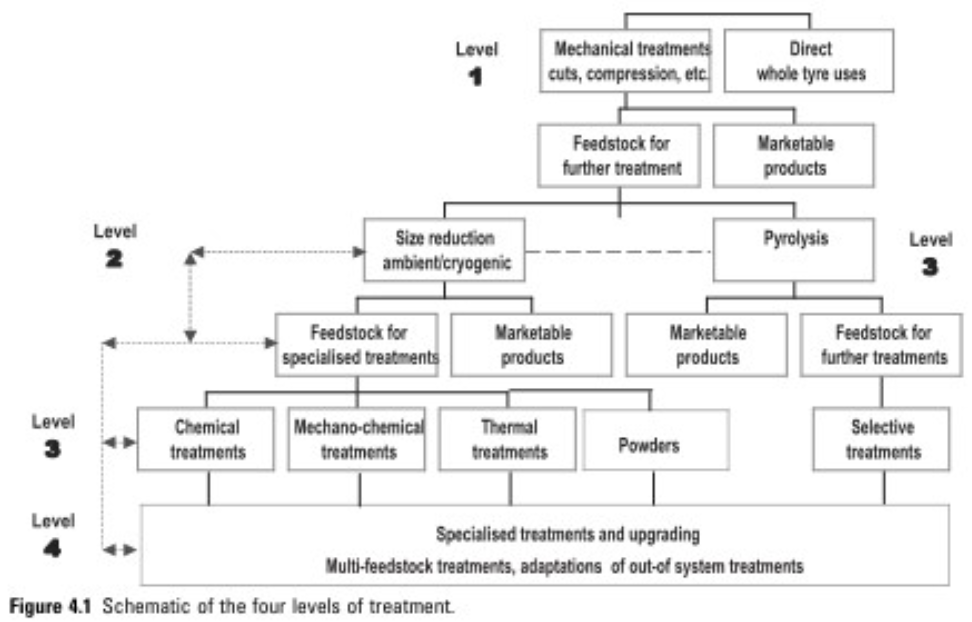 End-of-Life Tires
12
End-of-Life Tires
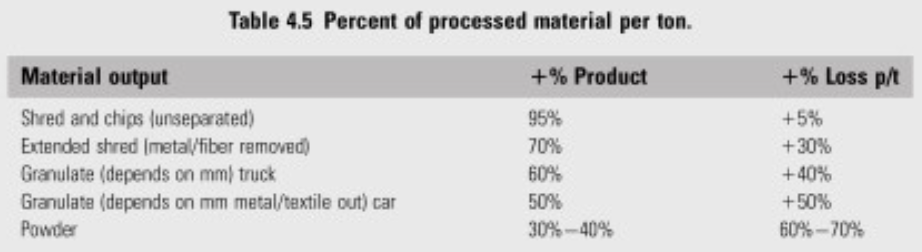 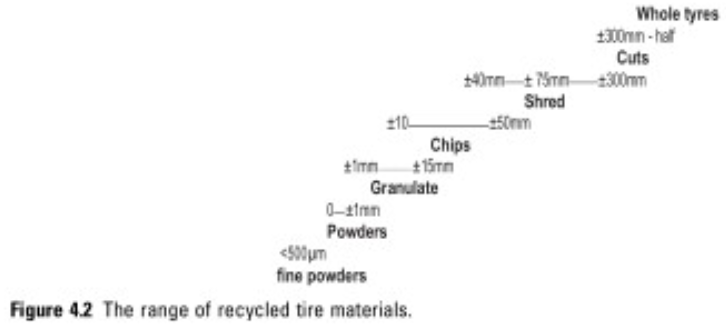 All mm
13
End-of-Life Tires
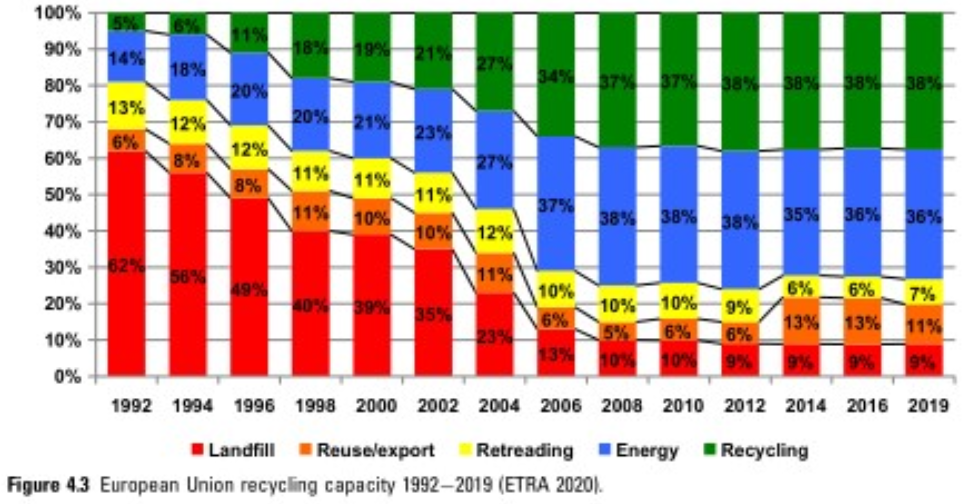 14
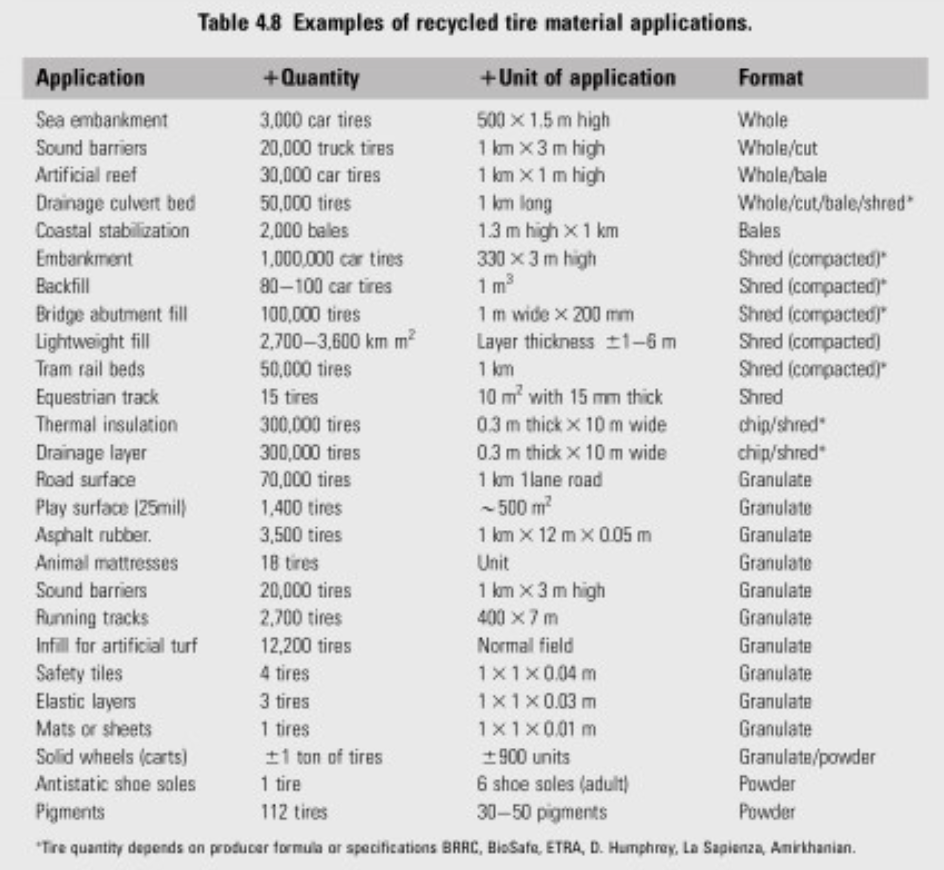 End-of-Life Tires
15
End-of-Life Tires
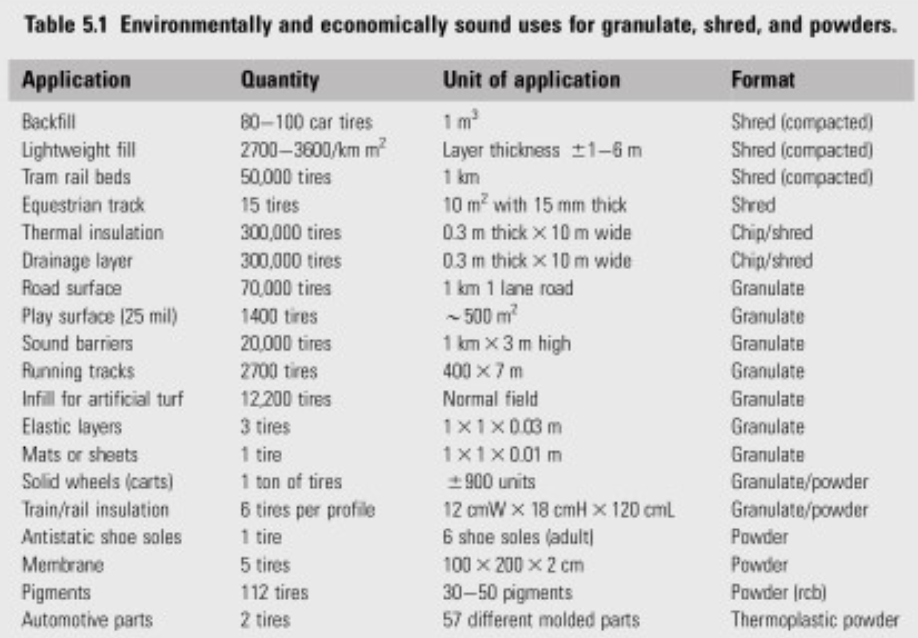 16
Tire Recycling
In the US

1990 1 billion tires
2015 67 million

In 2017
13% sold as used tires

37% fuel in cement manufacturing

22% ground rubber

7% civil engineering

7% other uses (playground)

15% landfill
Beach in Ghana
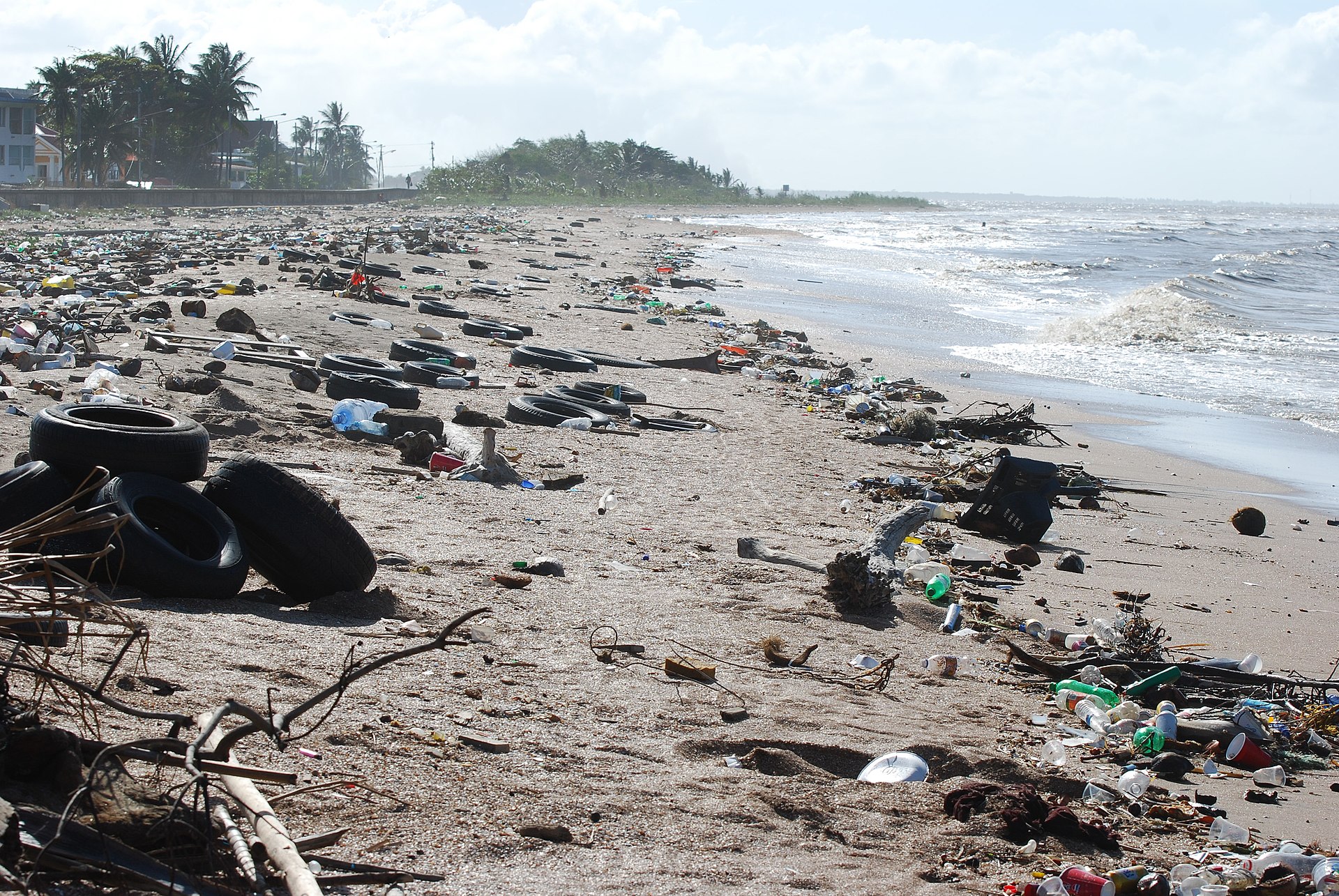 Tires to Landfill
17
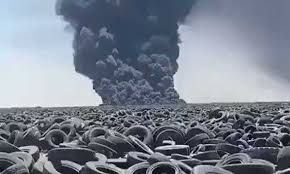 15% Land Fill
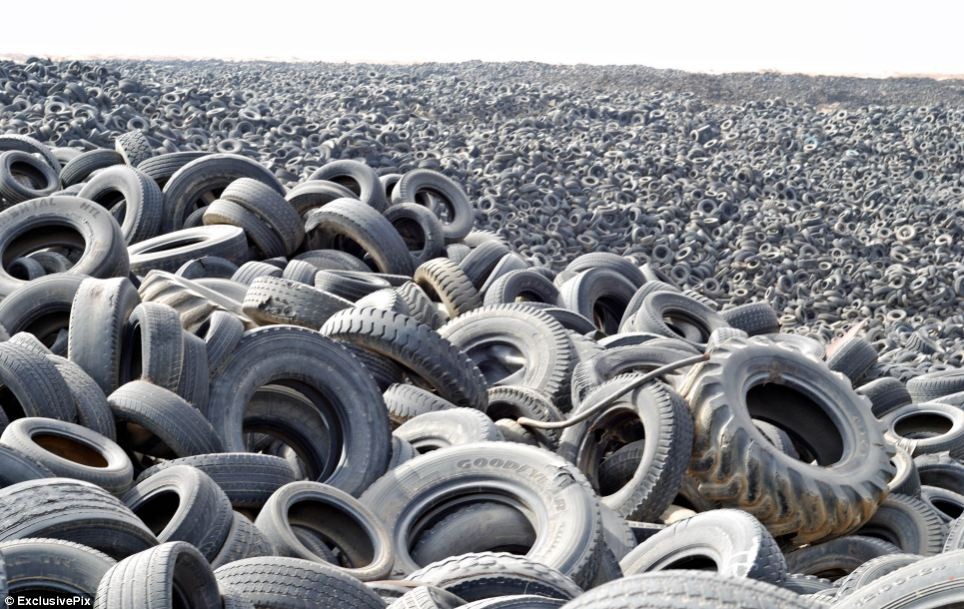 Sulaibiya tire graveyard, Kuwait
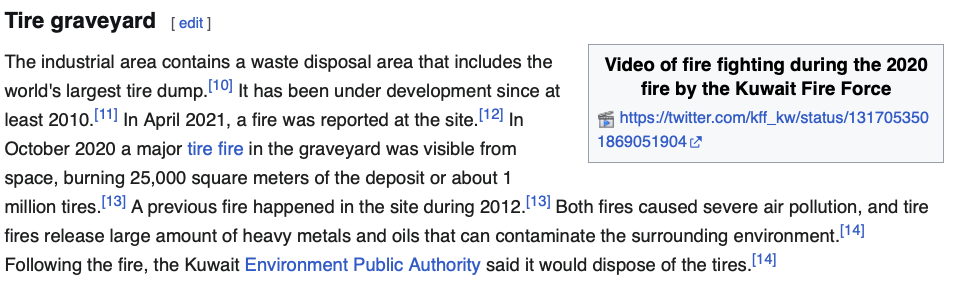 18
15% Land Fill
Tires are 75% air so they take up a lot of space in a landfill
Tires can trap methane gas produced in a land fill, this gives tires buoyancy and they rise in the landfill.  Engineered landfills have a layered structure  with barrier PE film, tires rip through this structure and end up on the top
Leaching of tire additives could be a problem 6PPD-q for instance
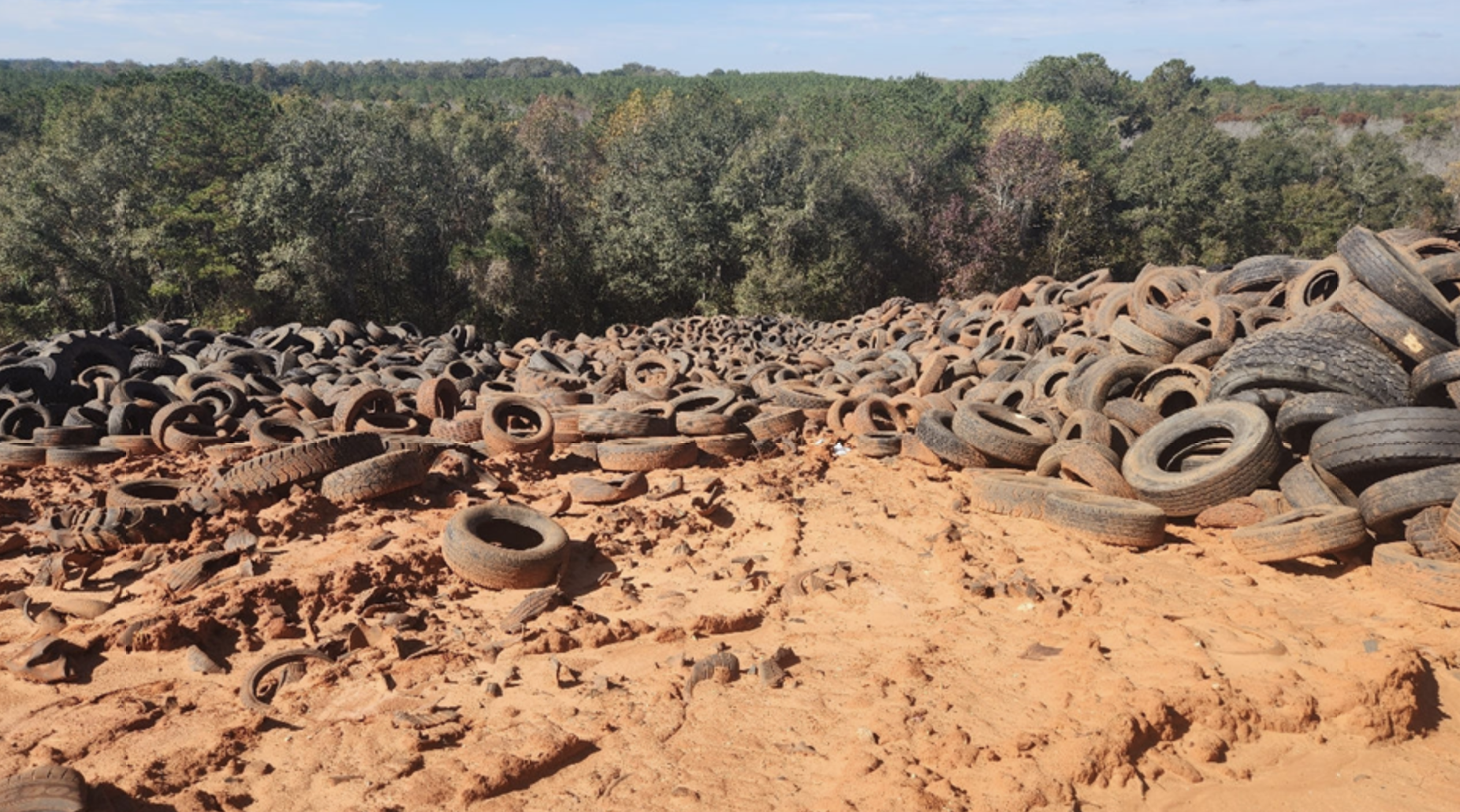 Alabama Landfill
19
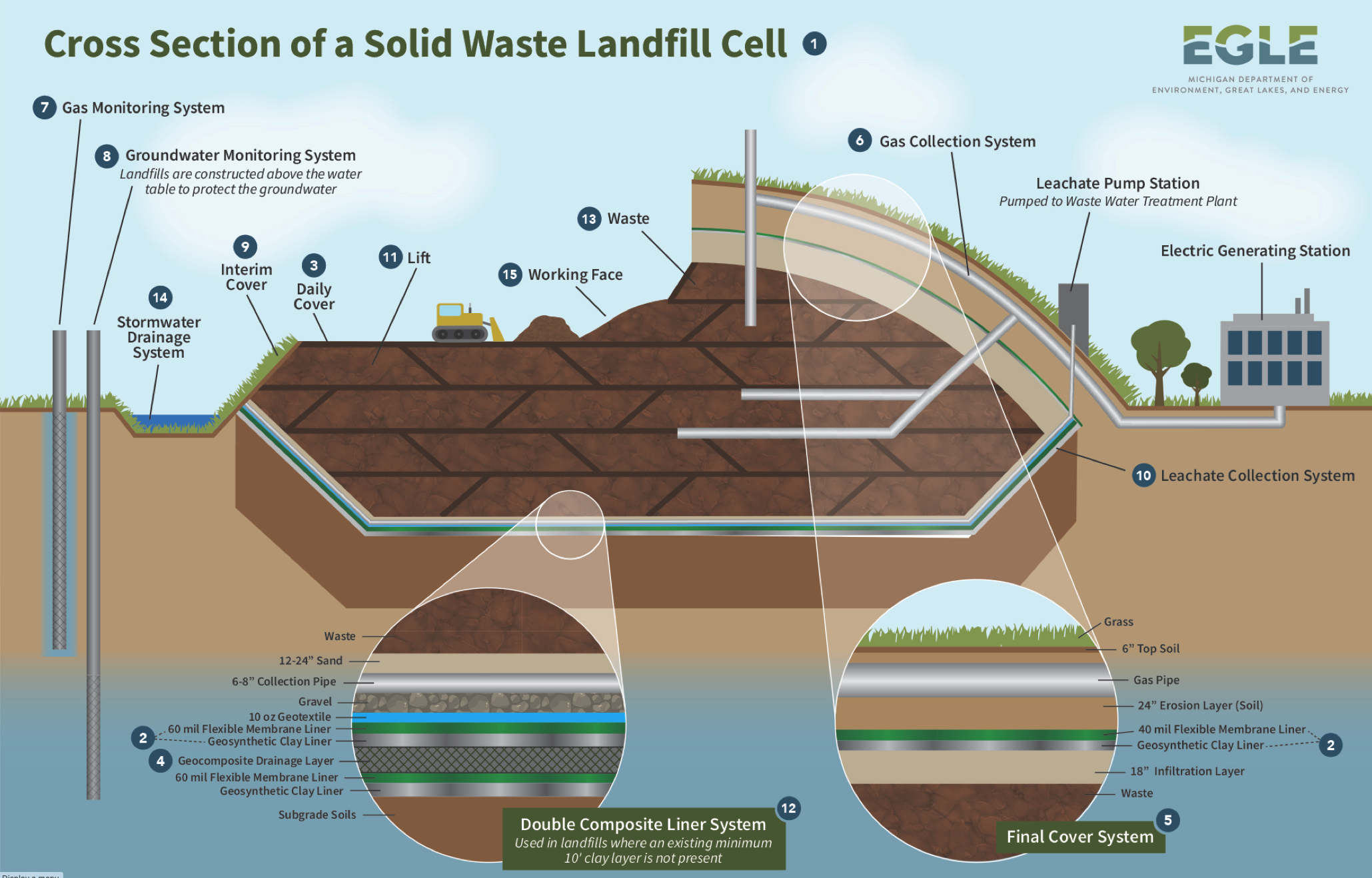 Tire Recycling
20
Used Tires
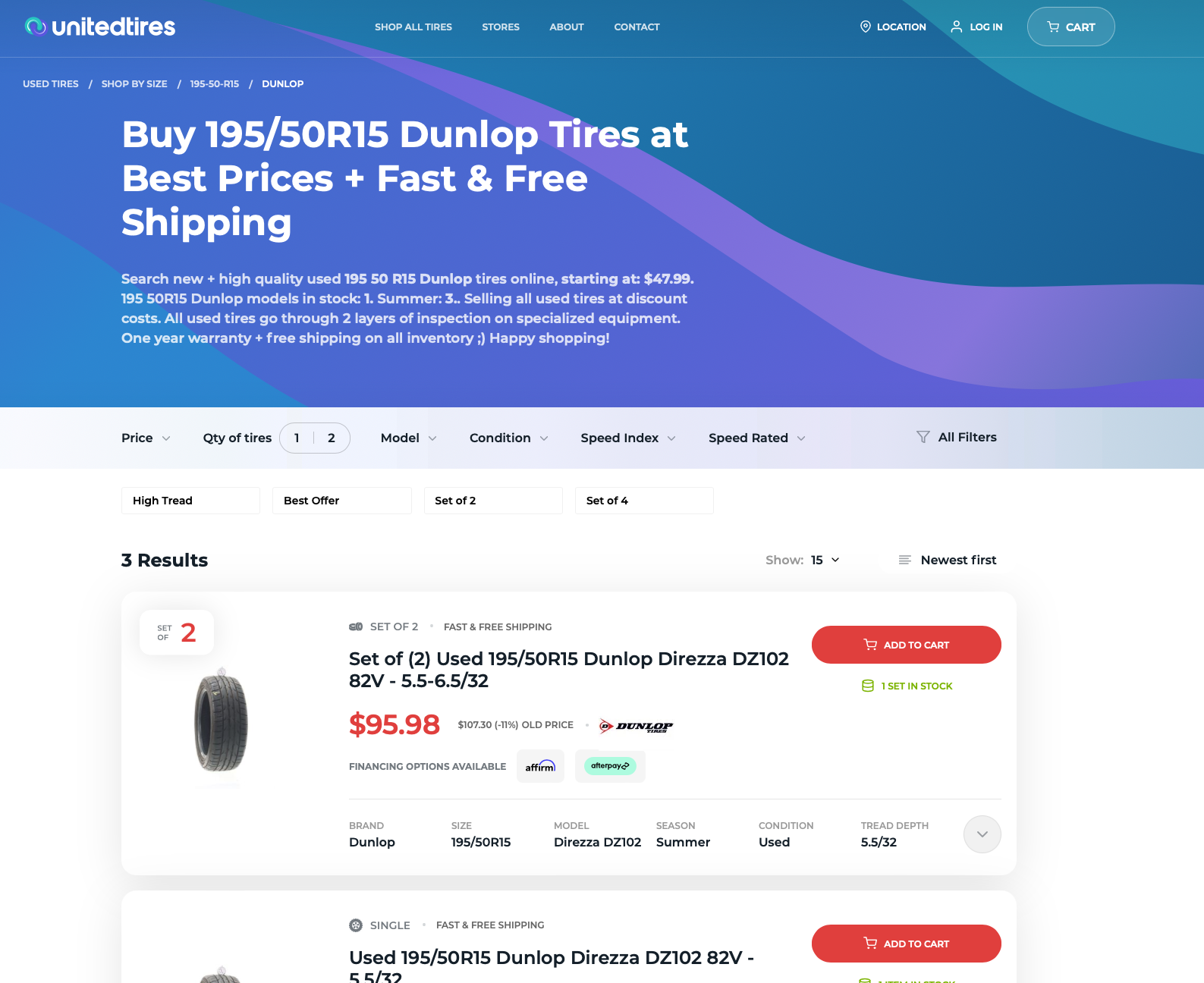 21
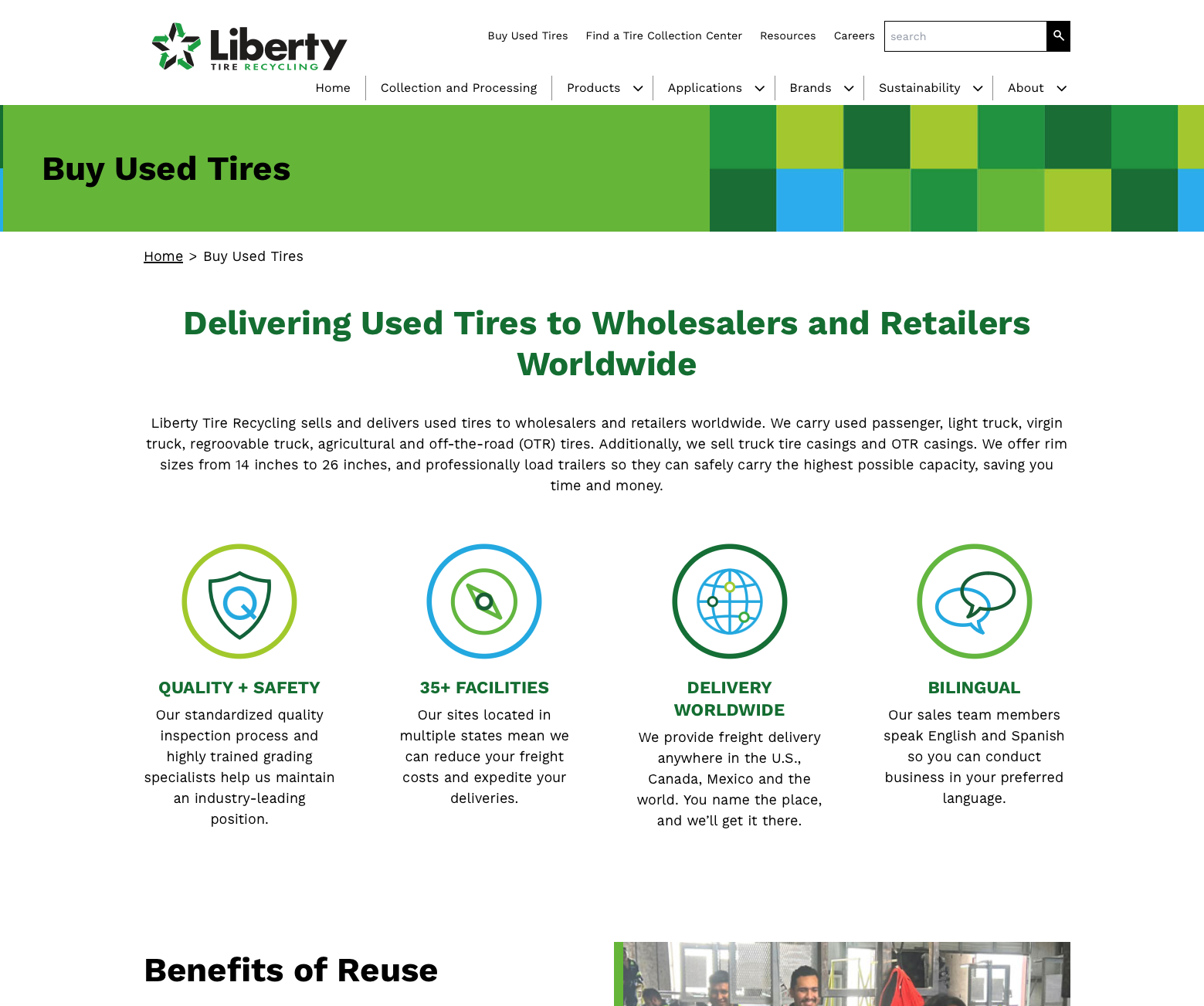 Used Tires
22
Retread Tires (Mostly Truck/Airplane Tires)
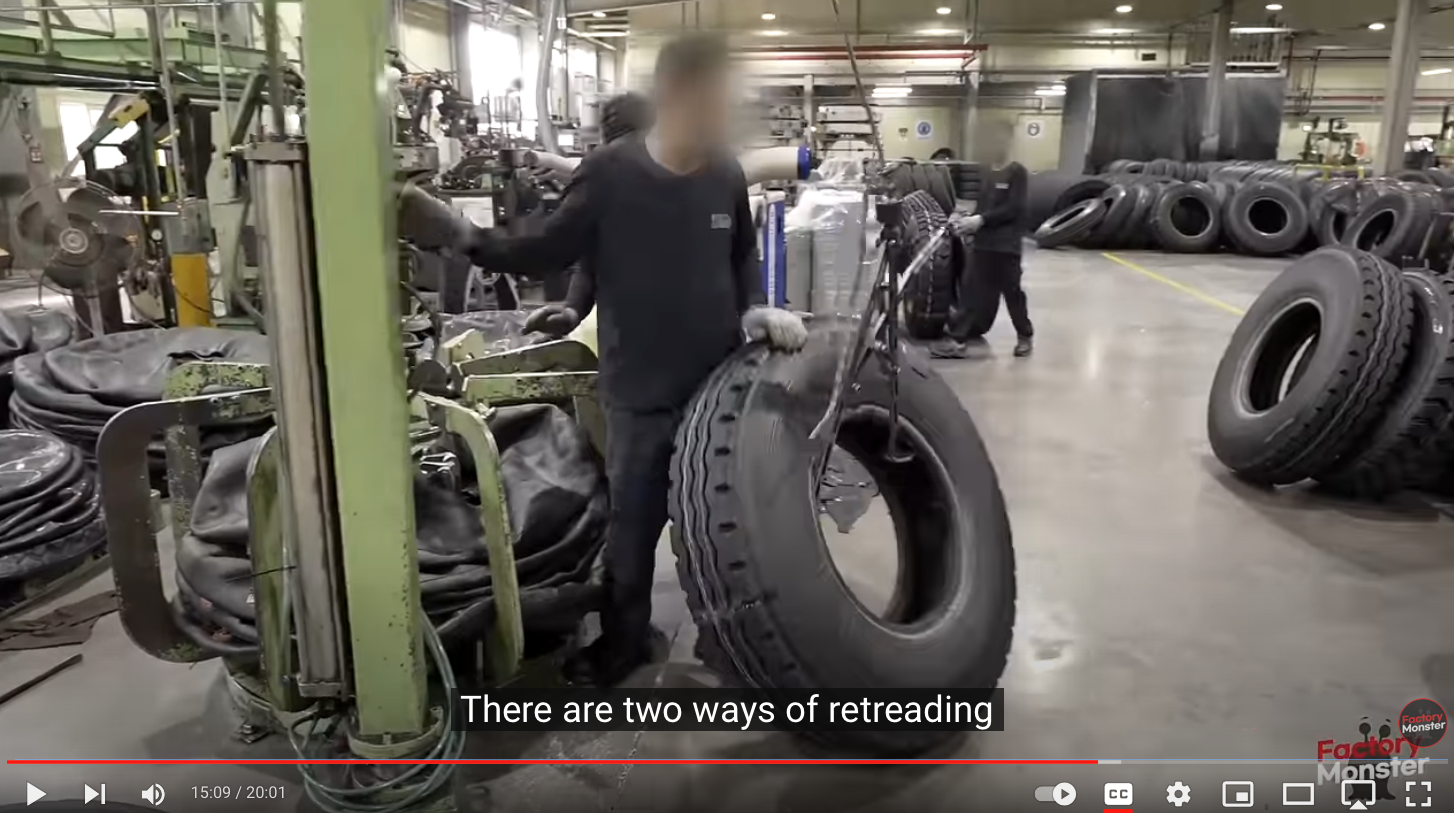 Short Haul Truck tires are retreaded 5-6 times, long haul 3-4 times
Airplane tires are retreaded 7 or more times (tires changed after 100 landings)
65% of the original material is reused in a retread.
23
Retread Tires (Mostly Truck/Airplane Tires)
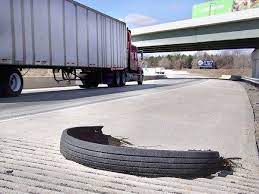 24
Retread Tires (Calfornia)
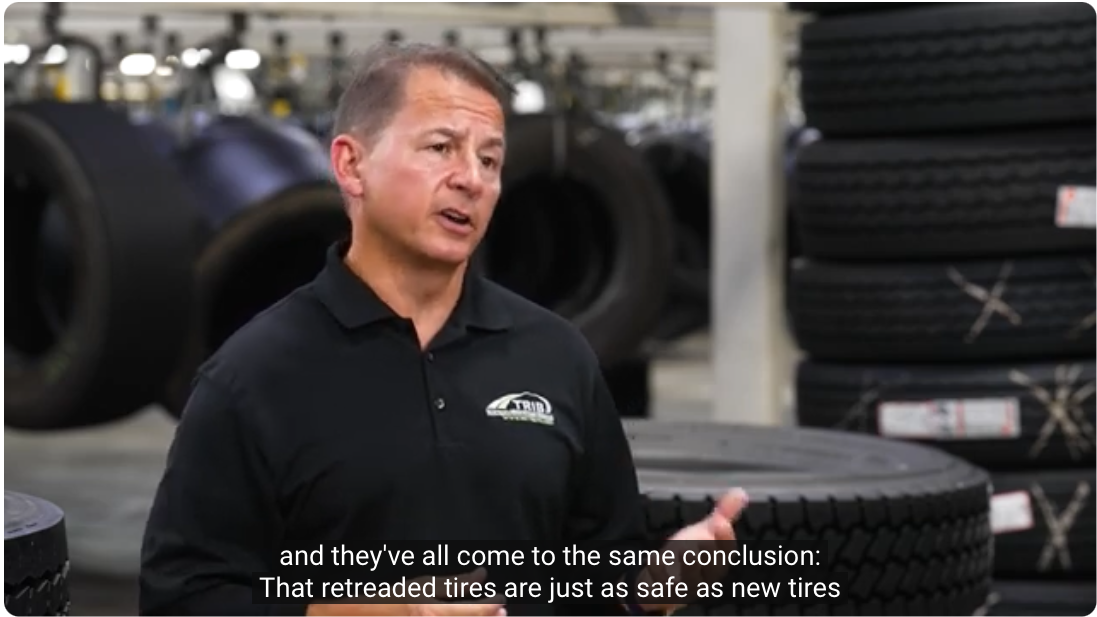 25
Cement 37% of Waste Tires
<850°C typically 1500 to 1650°C this is where tires come in
This reaction is responsible for 8% of CO2 emissions
CaCO3 (limestone) => CaO (Lime) + CO2
Dicalcium or tricalcium silicate
2 or 3 CaO + SiO2 (silica/sand) => (2 or 3) CaO SiO2
3 CaO + Al2O3 (alumina Clay or Fly Ash) => 3CaO Al2O3
Tricalcium aluminate
4 CaO + Al2O3 (alumina Clay) + Fe2O3  => 4CaO Al2O3 Fe2O3
Brown millerite
Result is called clinker and is ground to a caustic (pH 13) powder
To use mix with water and exothermically form hydrates
At 1,600°C you can use anything as fuel and there are no byproducts except CO2 and NOx
Hazardous Waste, sewage sludge, tires
Hazardous metals are incorporated into the clinker and finally into the concrete
26
Cement
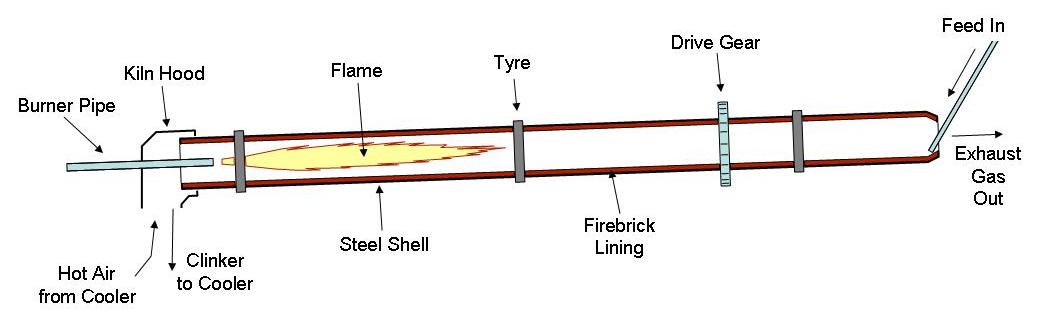 27
Cement
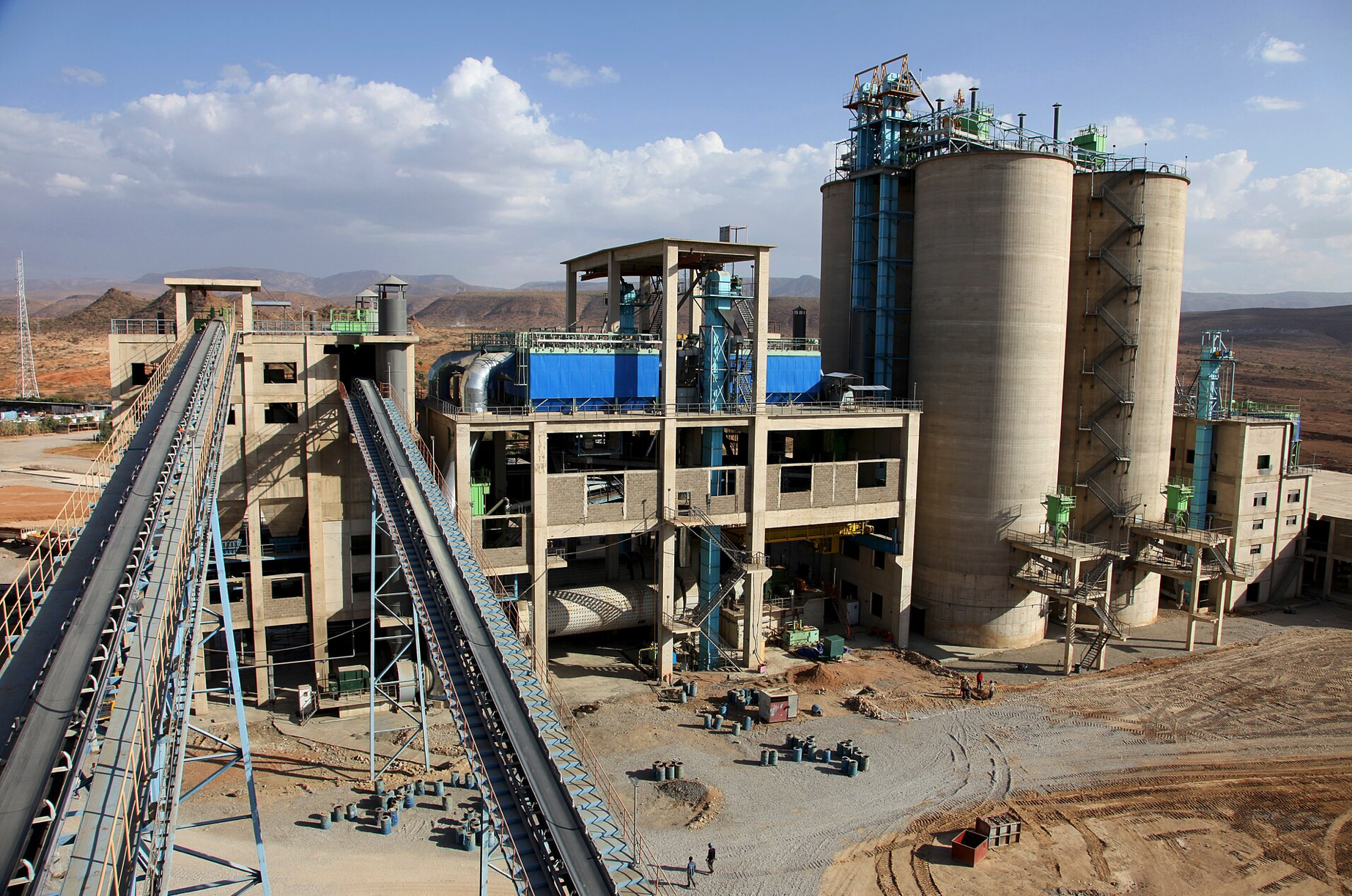 28
Cement
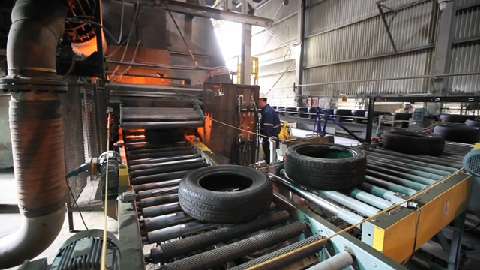 29
Paper Mills
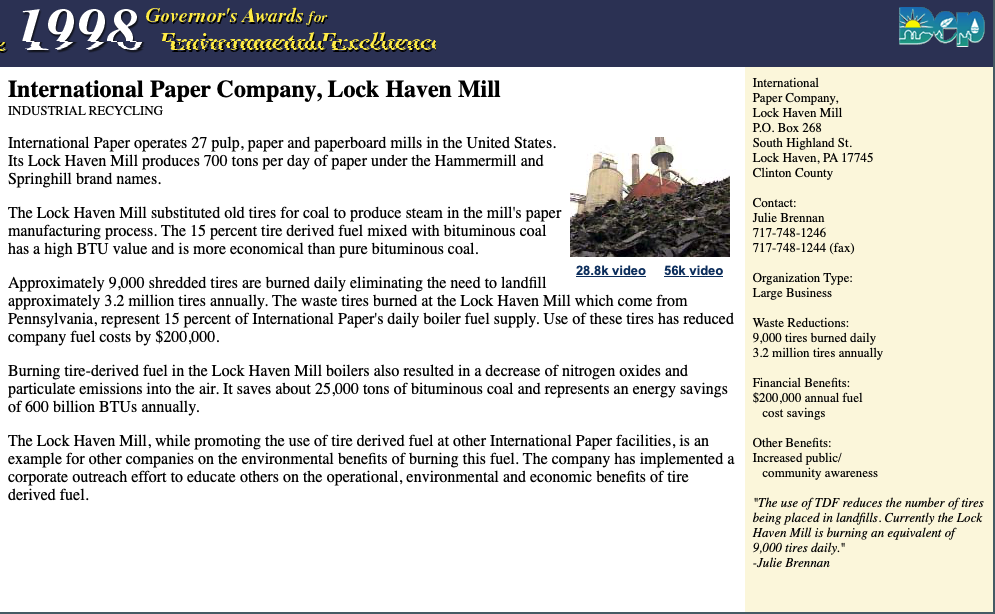 30
22% Ground Rubber
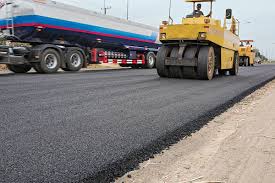 31
DOT Code
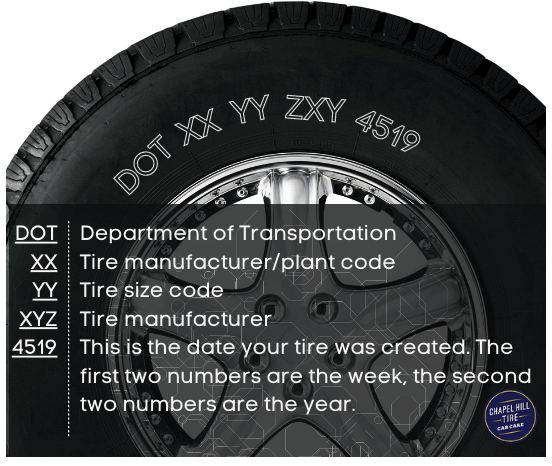 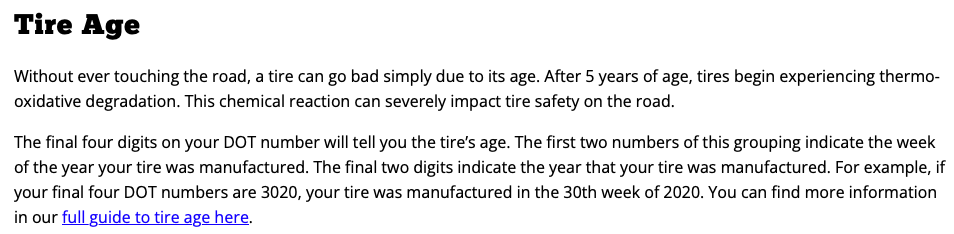 You can’t reuse/retread a tire older than 2019
32
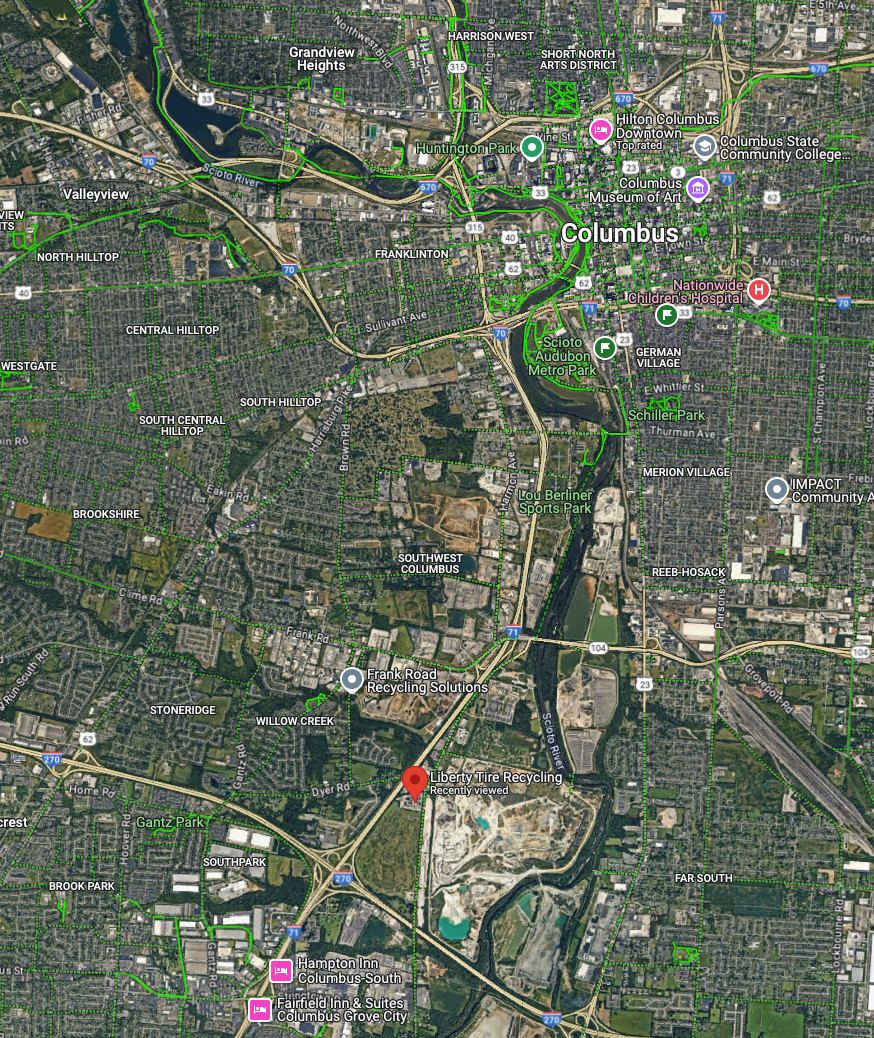 Tire Recycling
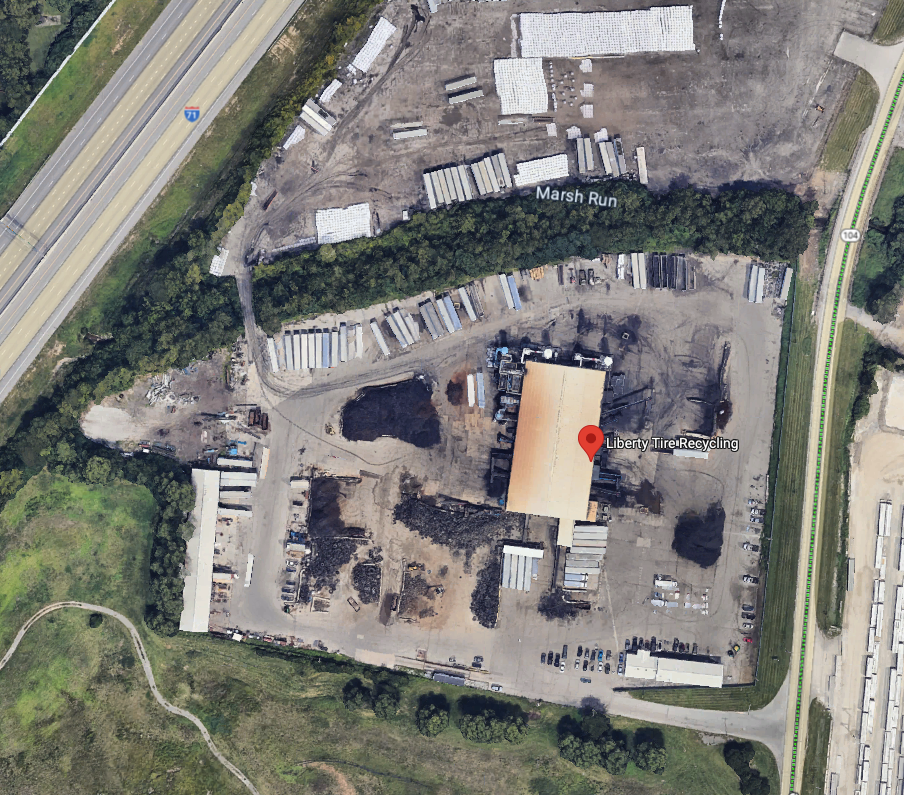 33
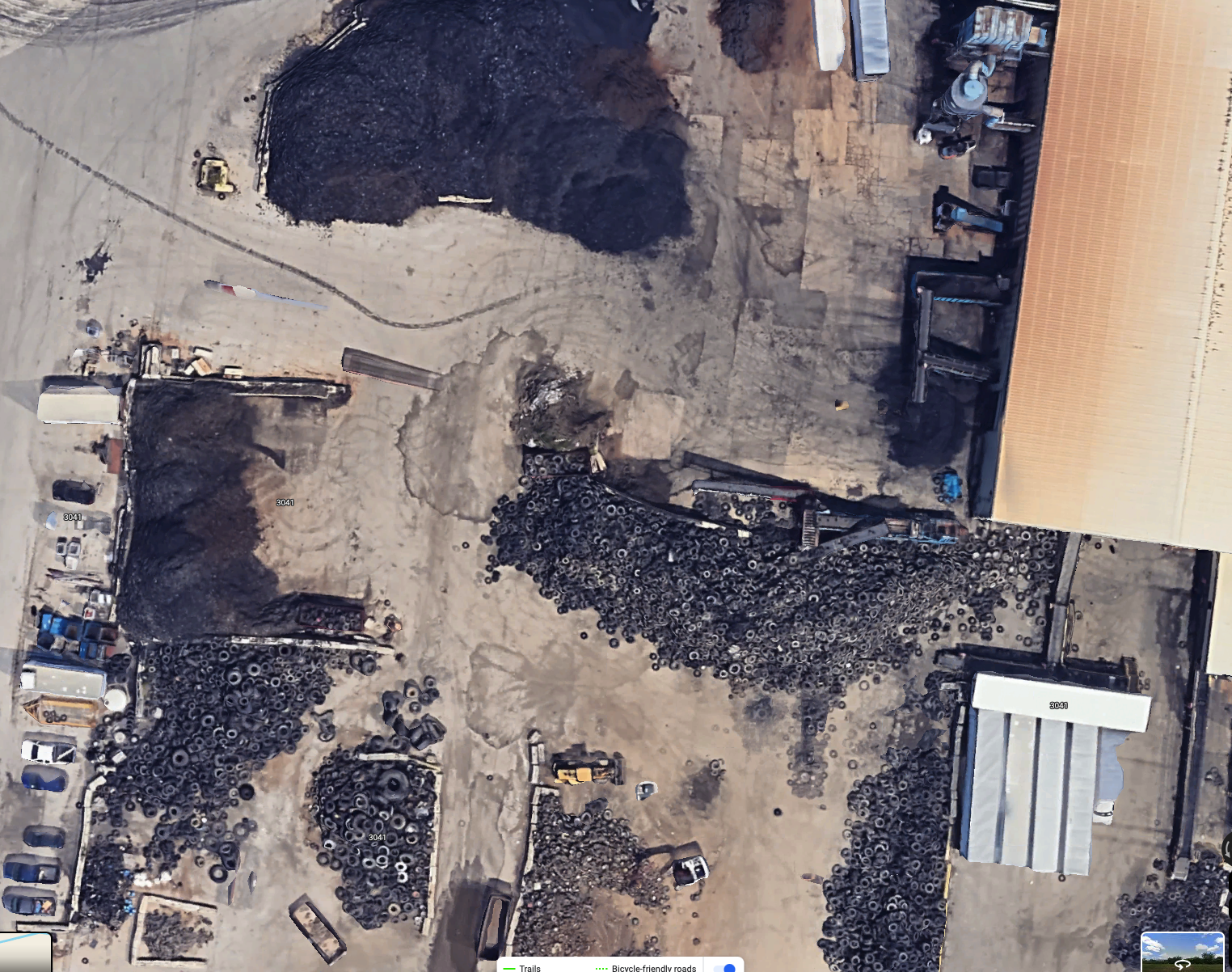 Tire Recycling
34
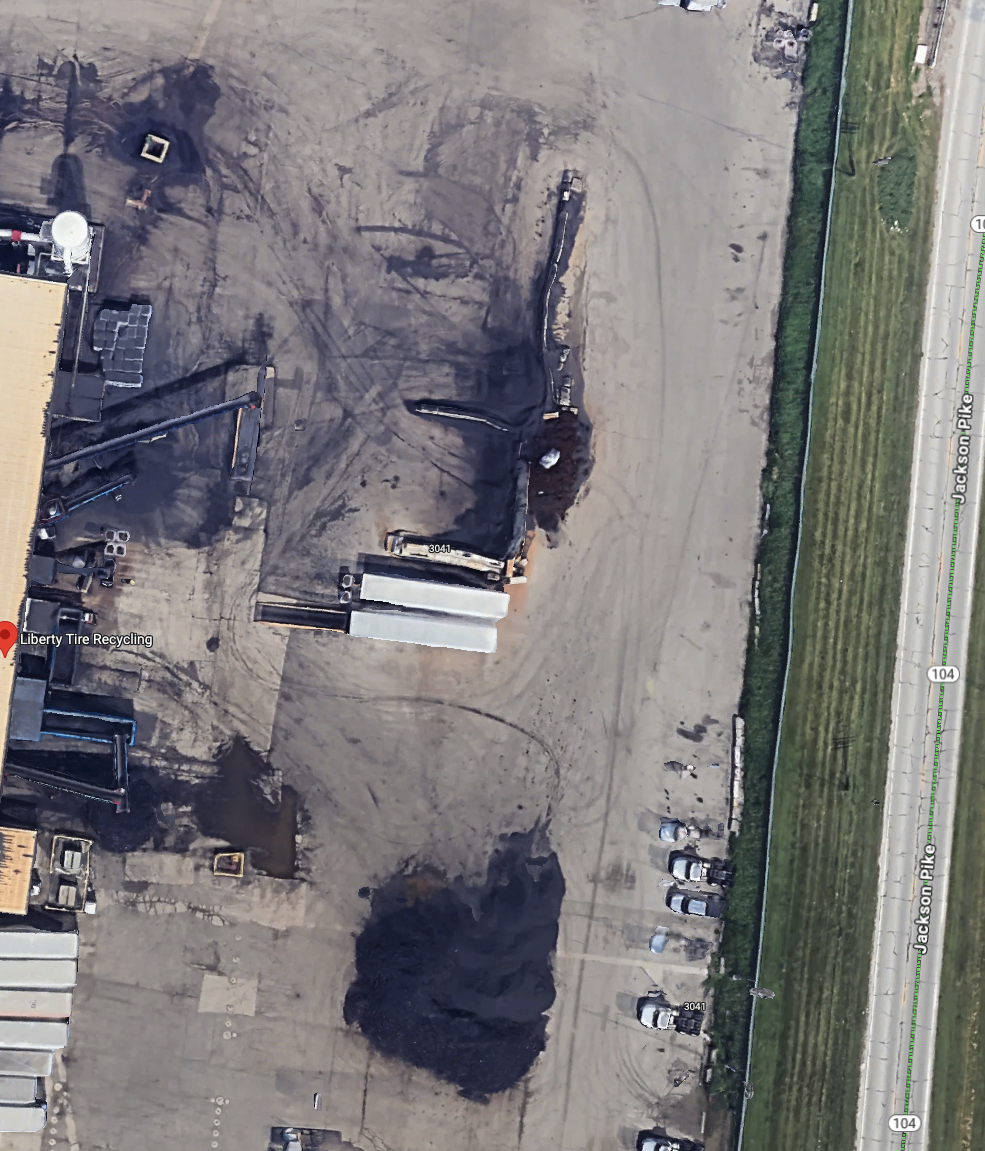 Tire Recycling
35
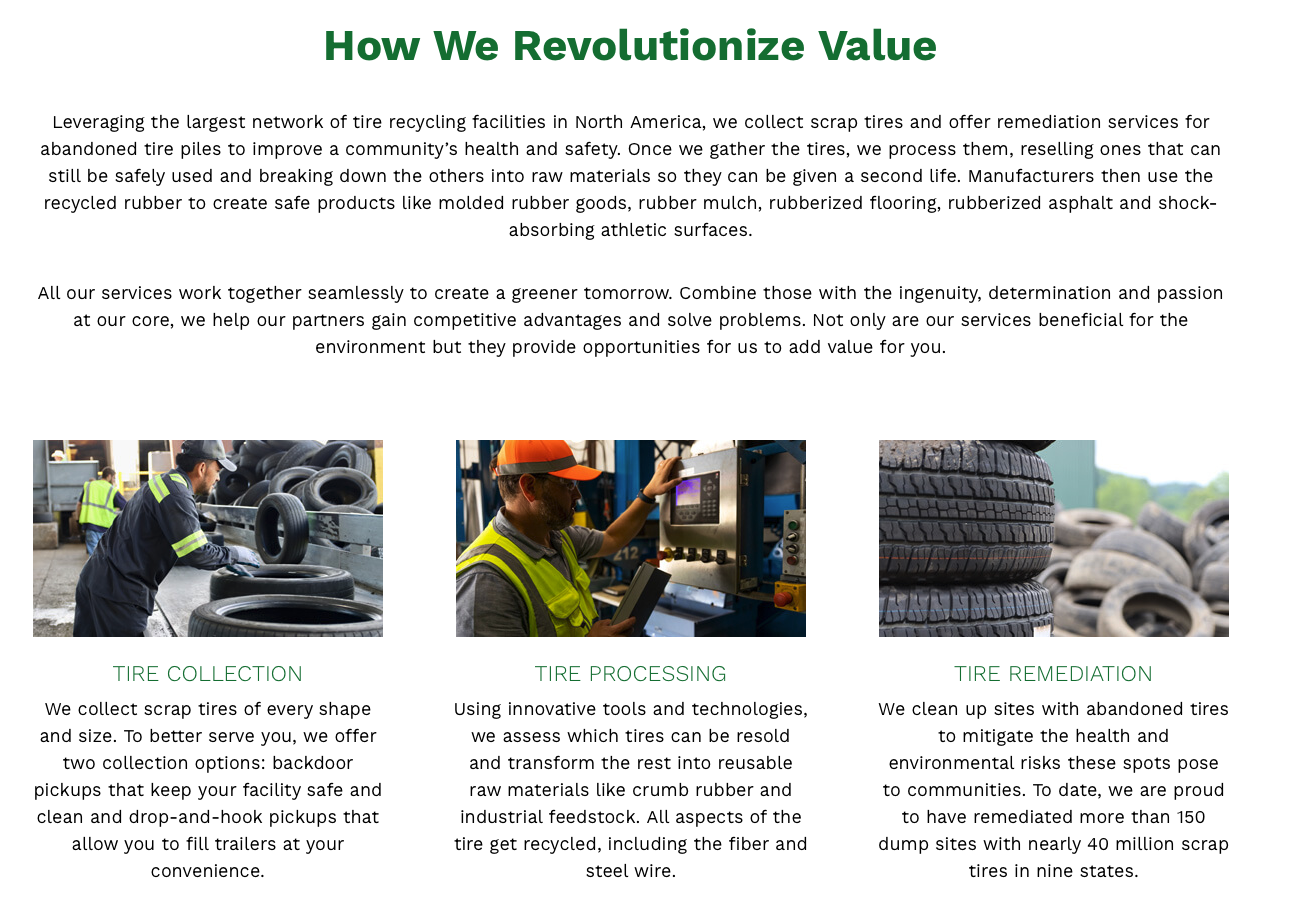 36
Tire Recycling
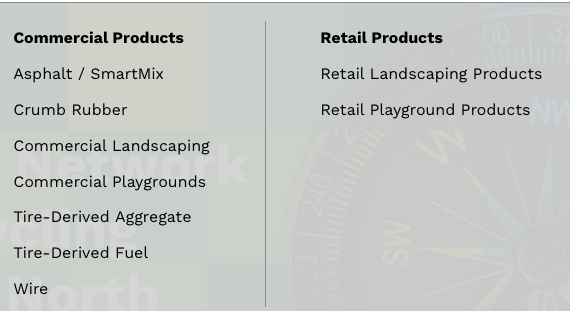 37
Tire Shredder
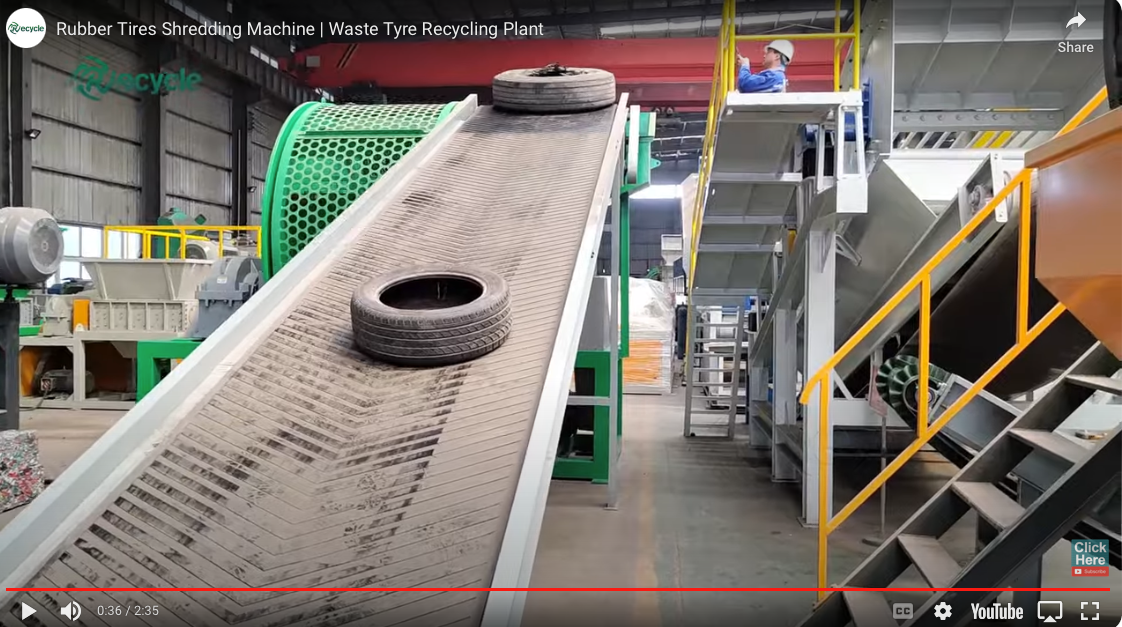 38
Tire Shredder
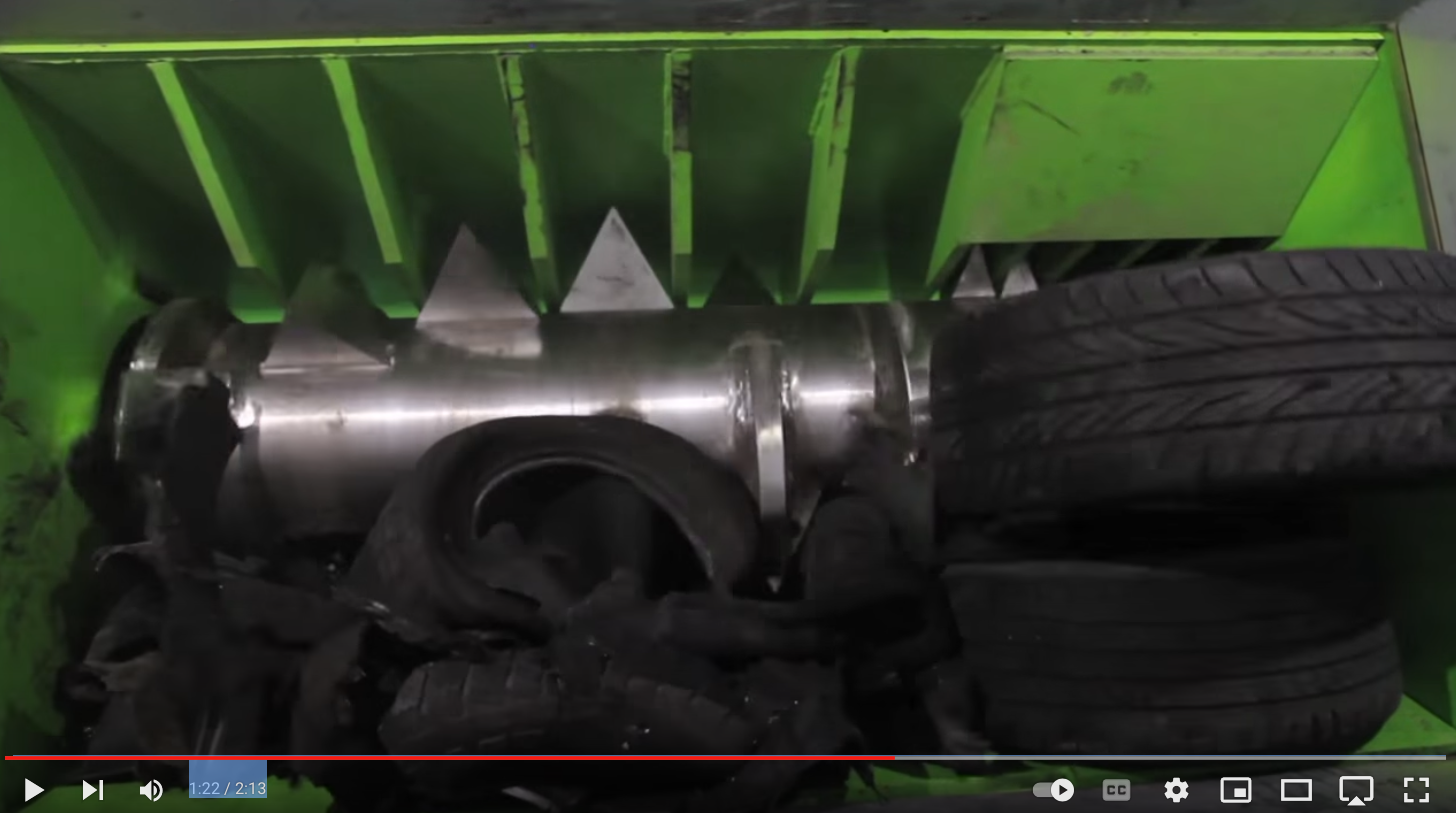 39
Total rubber processing from tire to powder and steel
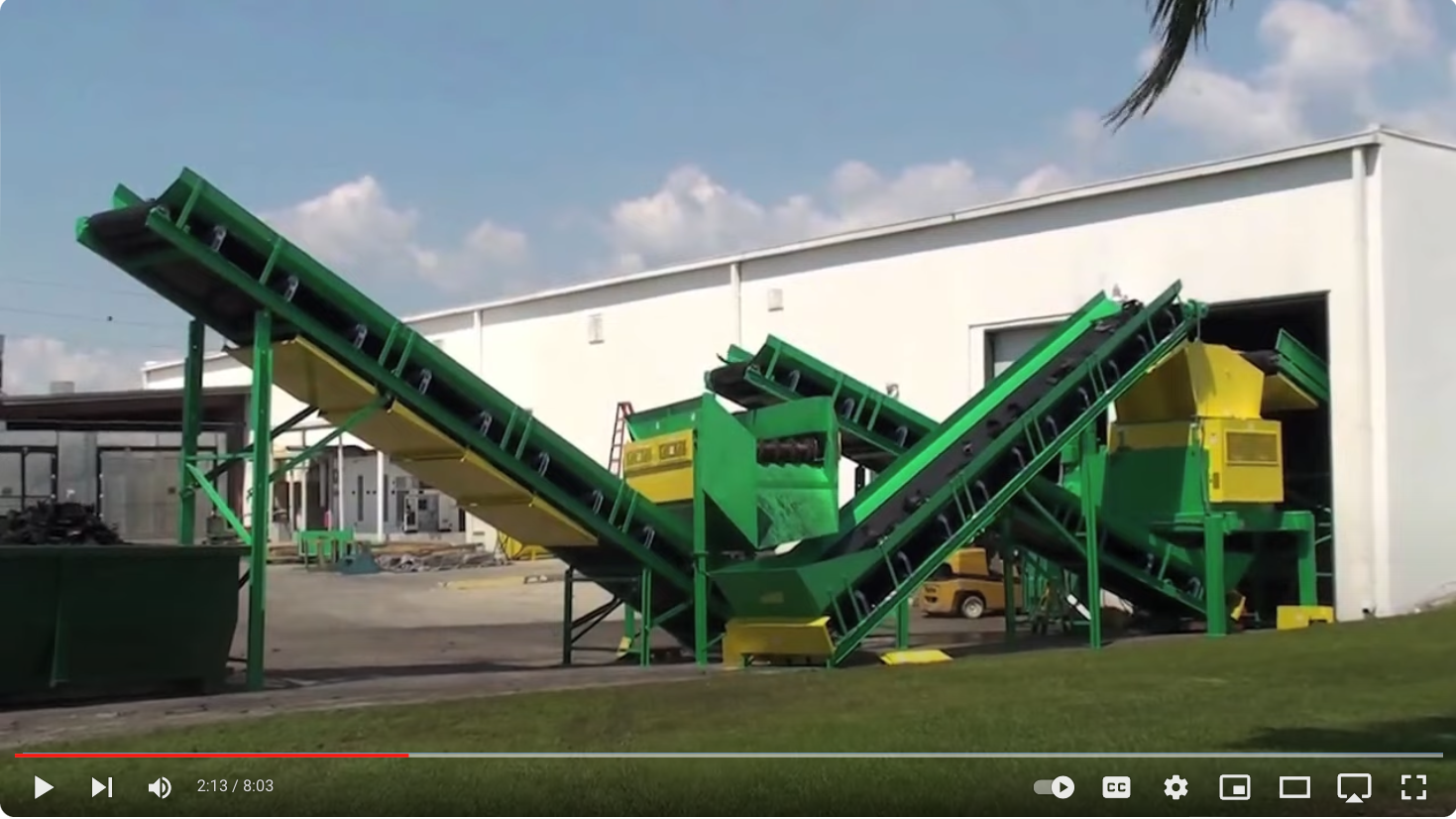 40
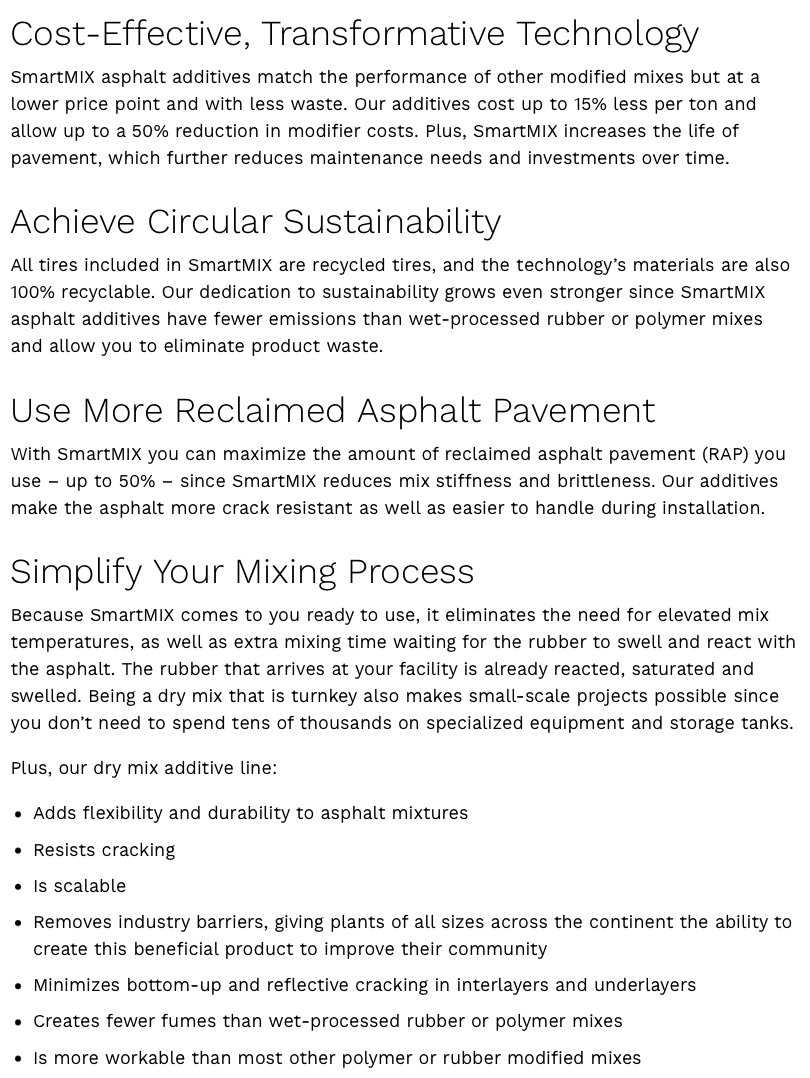 Rubberized Aspalt
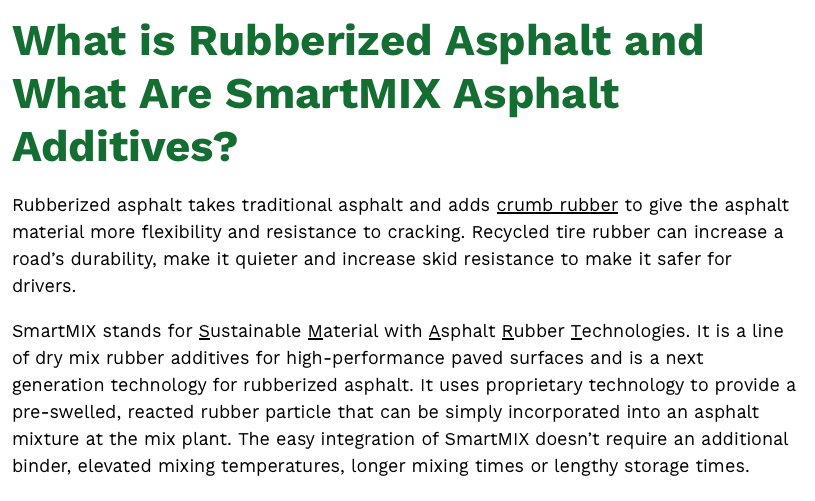 41
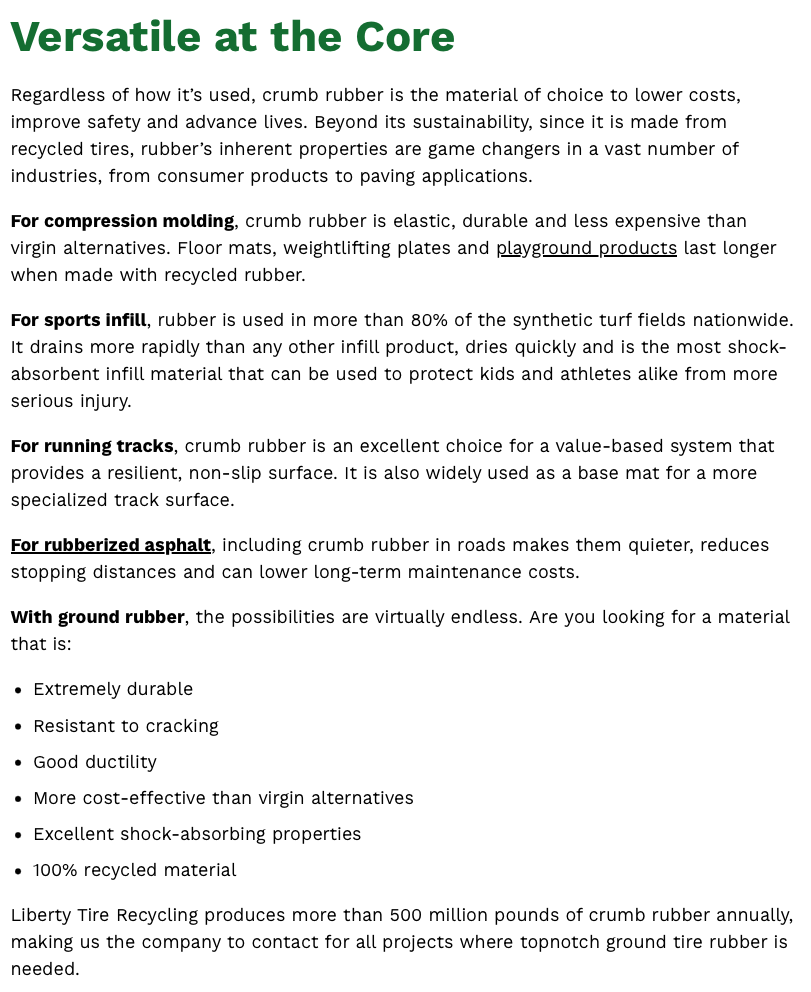 Crumb Rubber
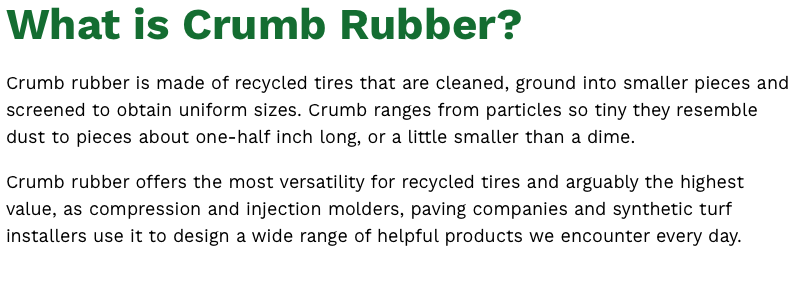 42
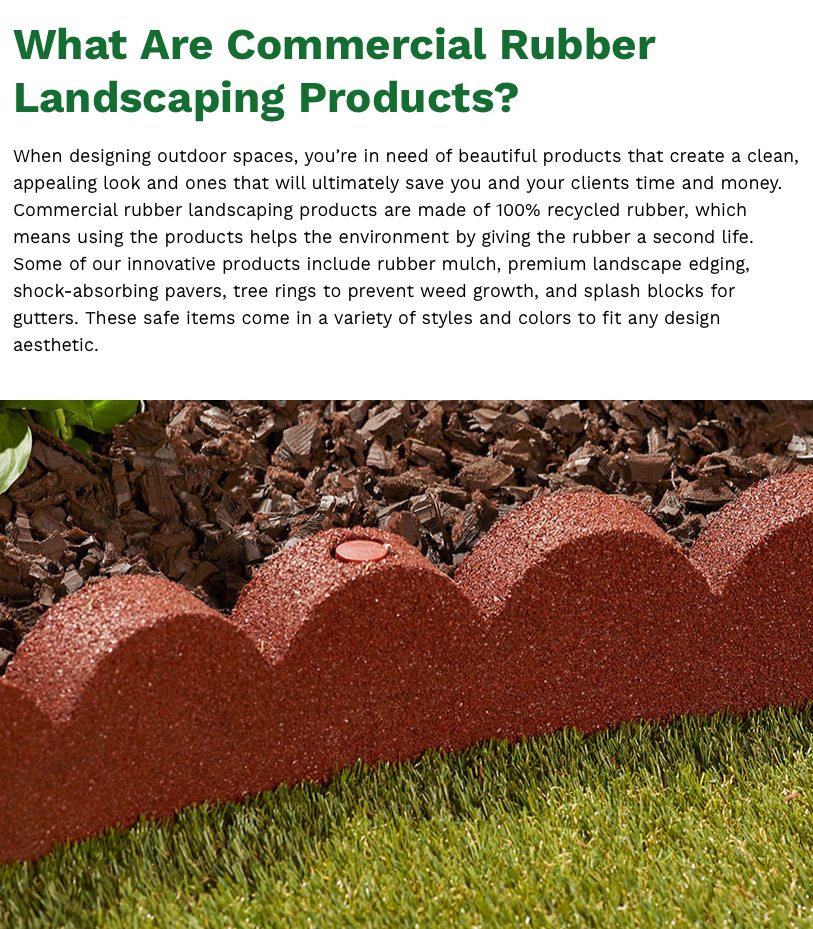 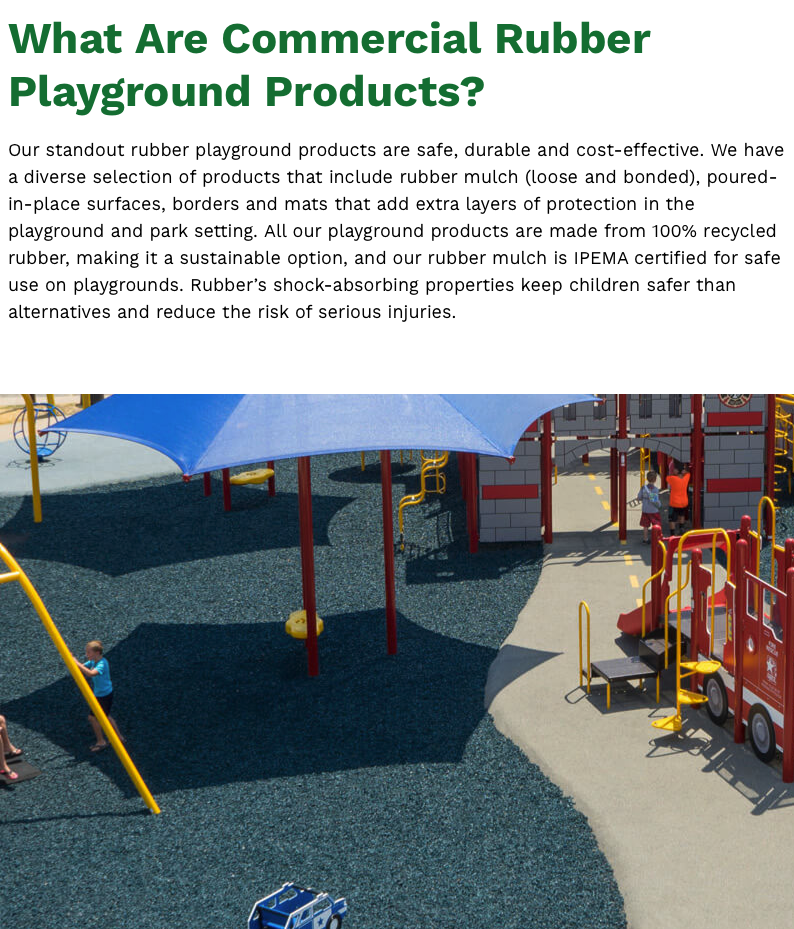 43
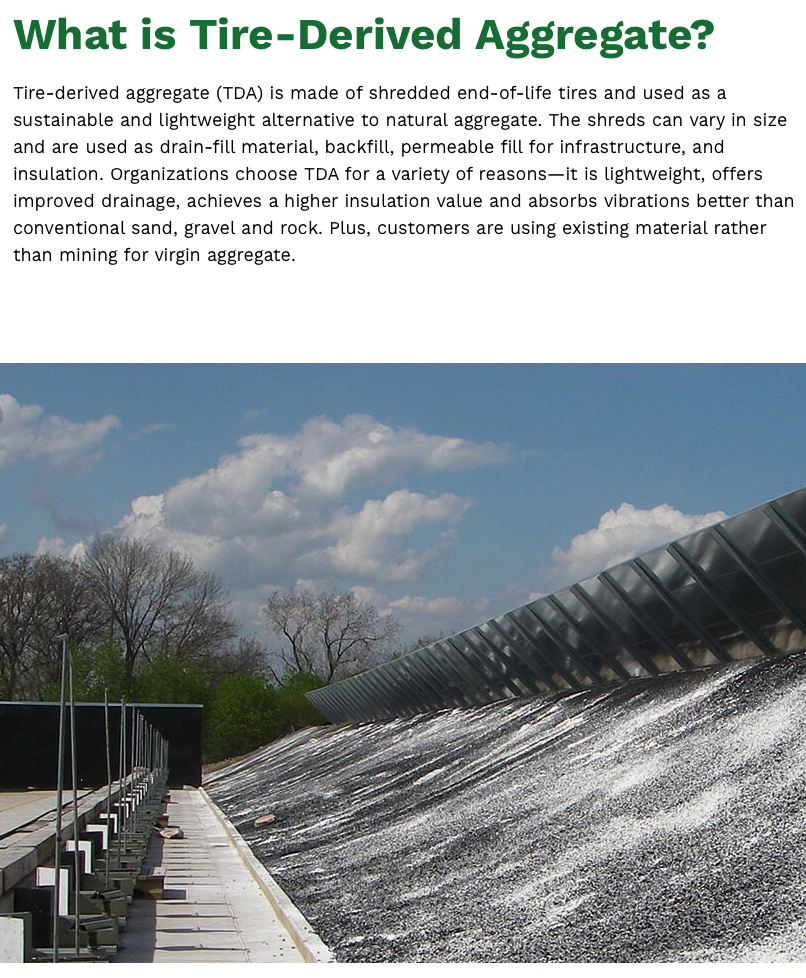 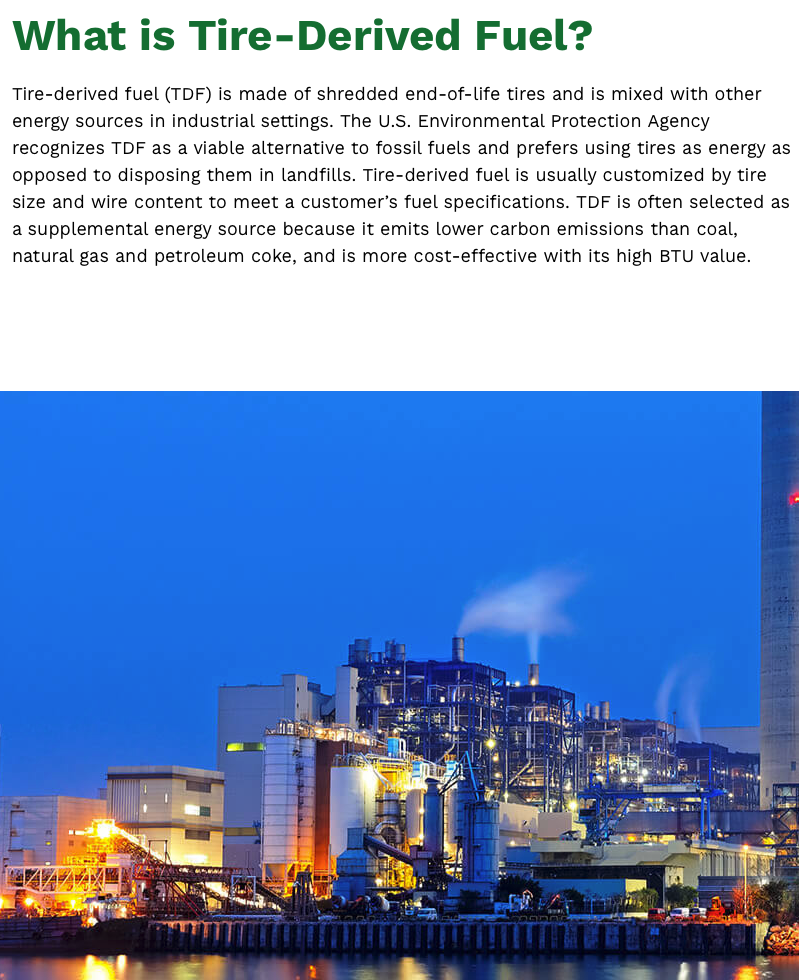 44
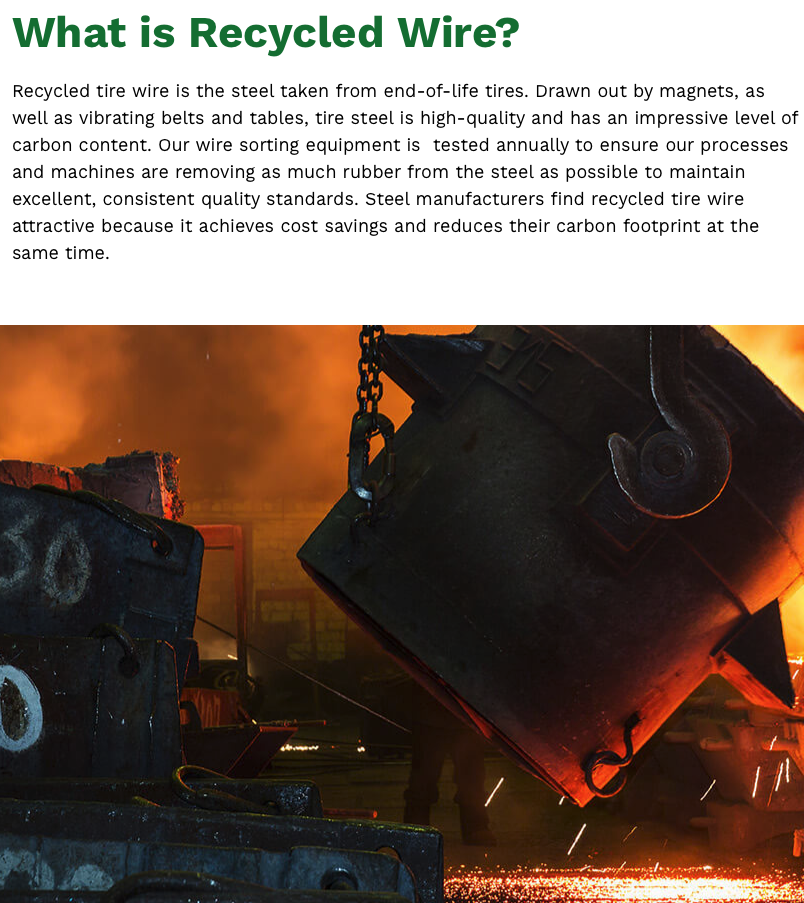 45
Rubberized Asphalt Concrete
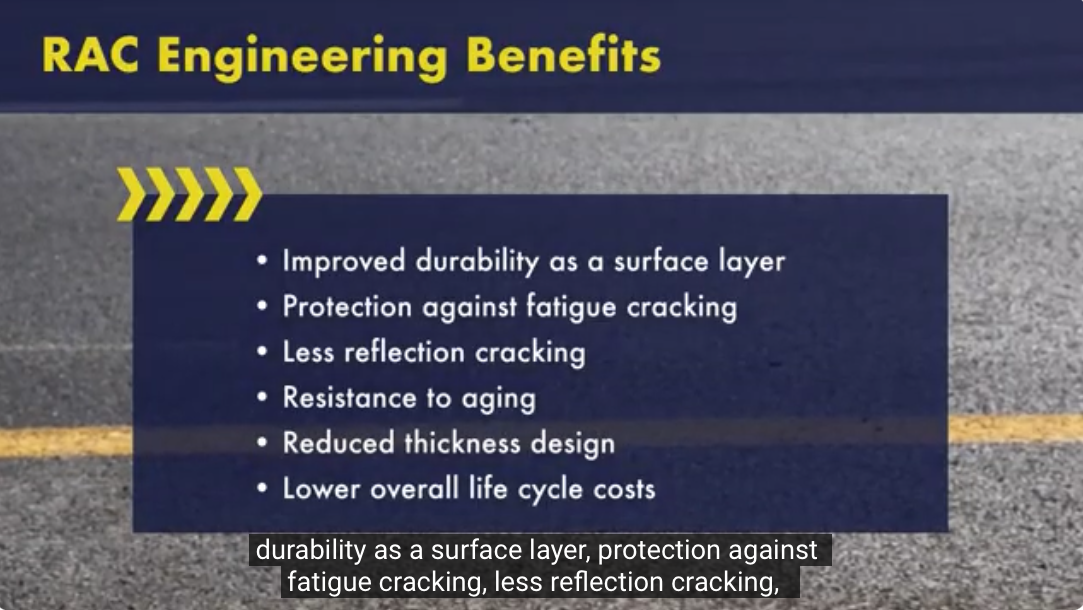 46
Tire Derived Aggregate (TDA)
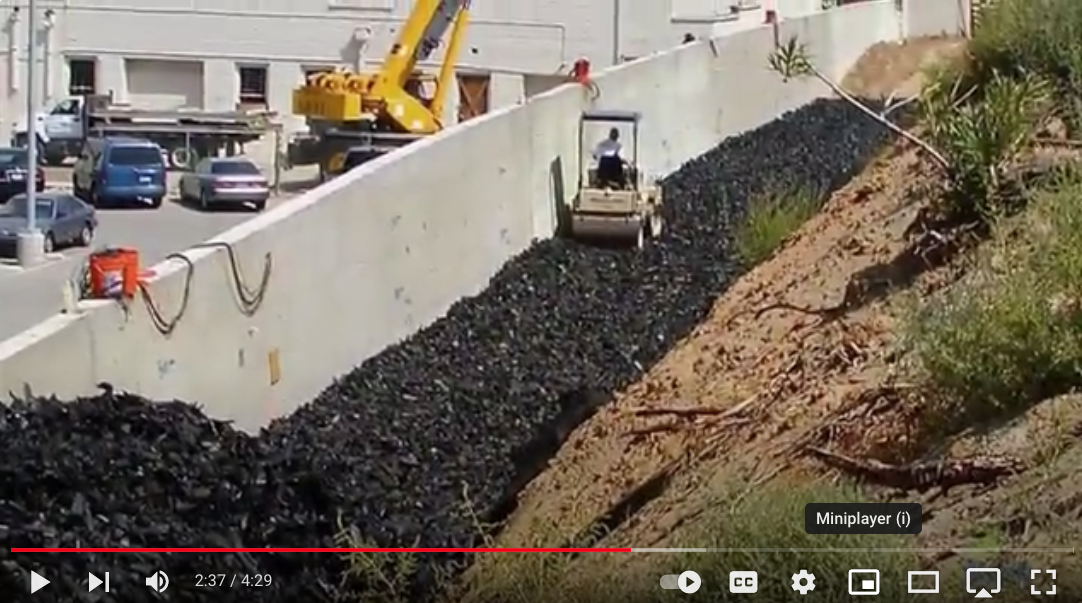 47
Tire Derived Aggregate (TDA) For Raliroads
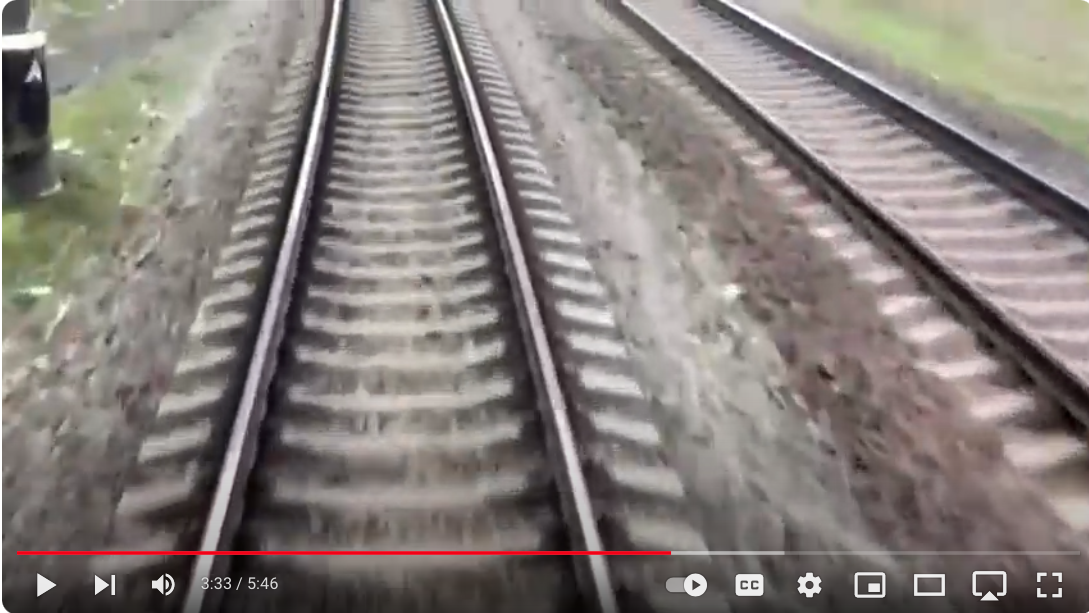 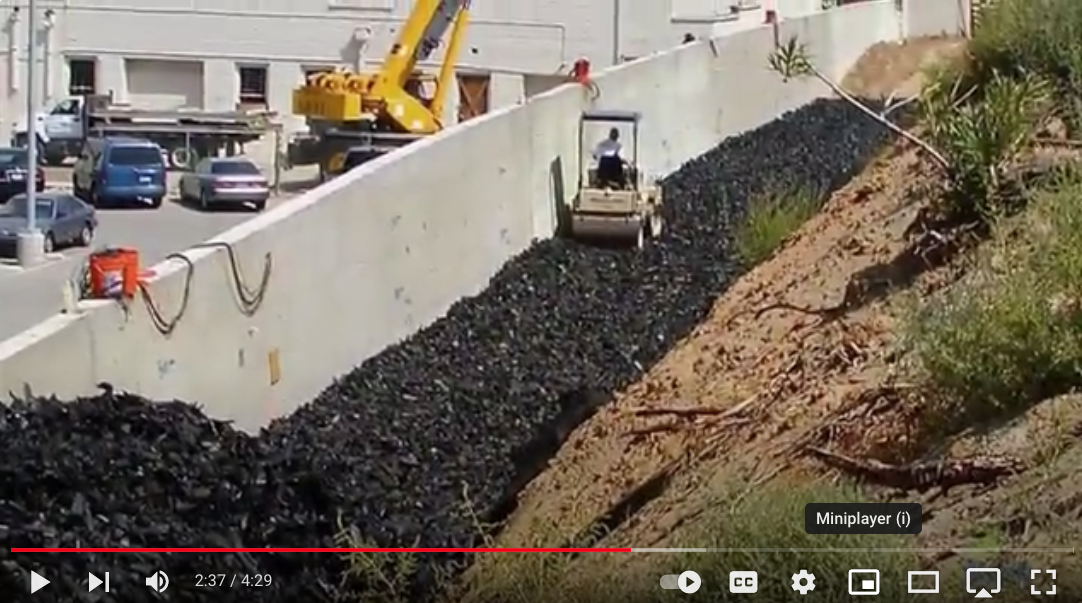 48
Tire Derived Aggregate (TDA) For Road Repair
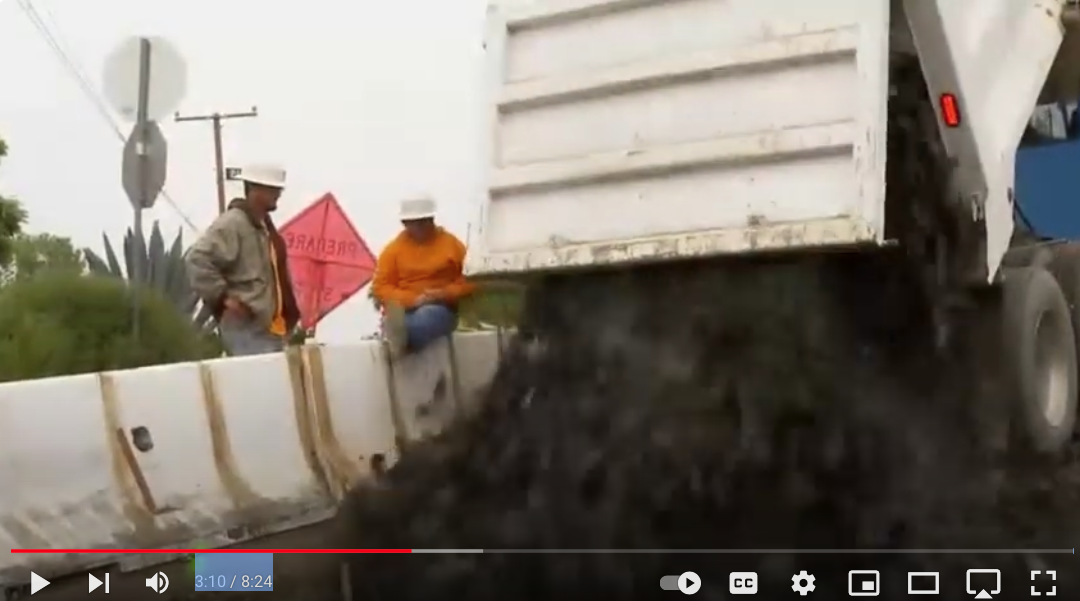 49
Recovered Carbon Black
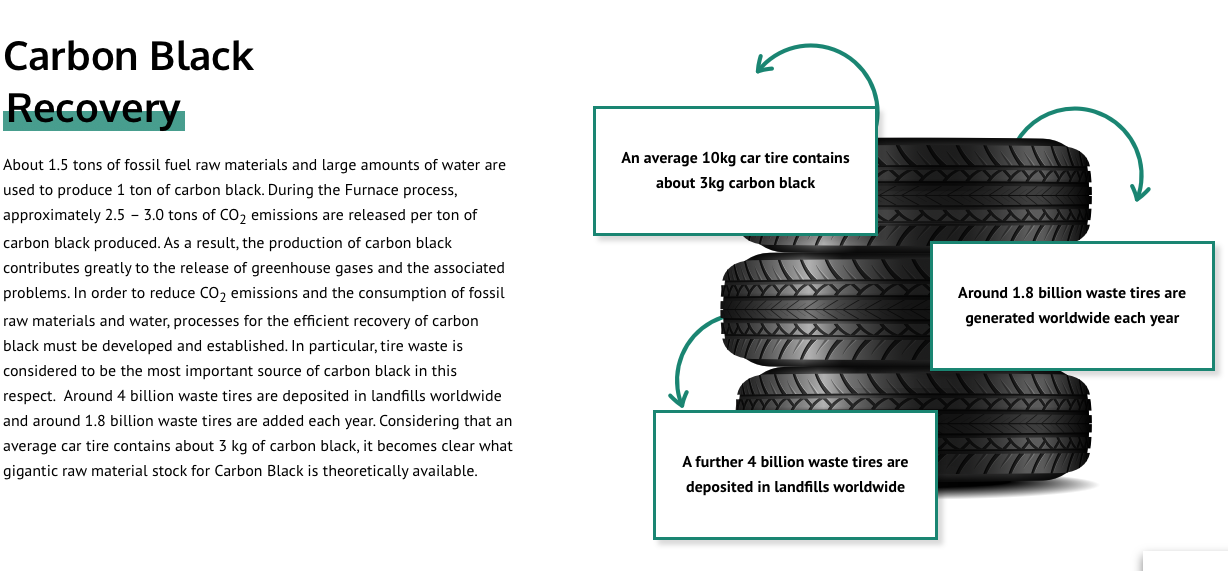 50
Synthesis of Carbon Black
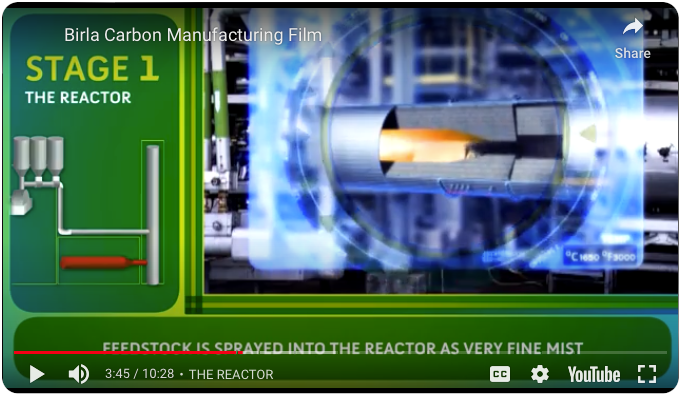 51
Recovered Carbon Black
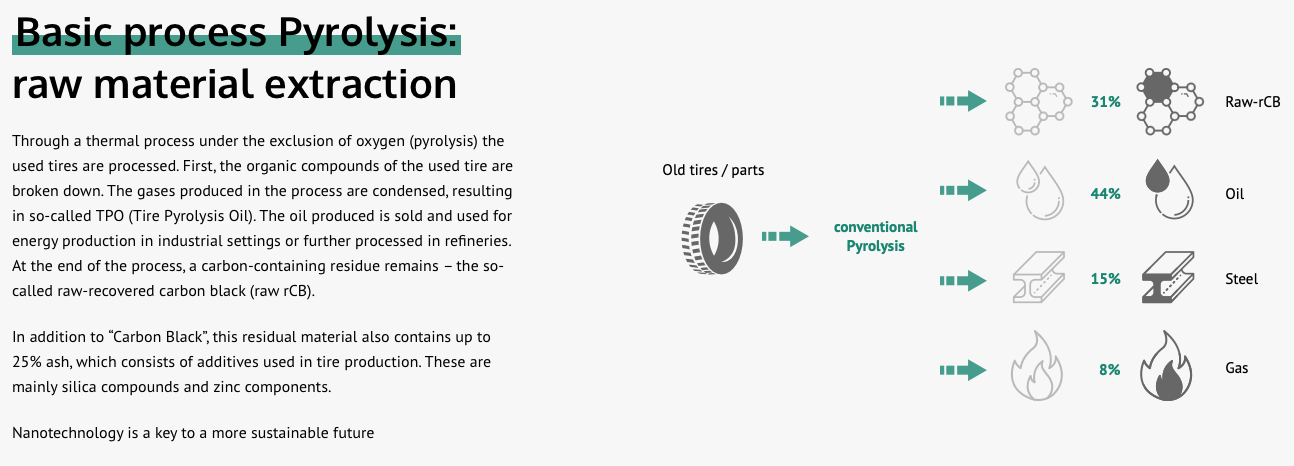 52
Recovered Carbon Black
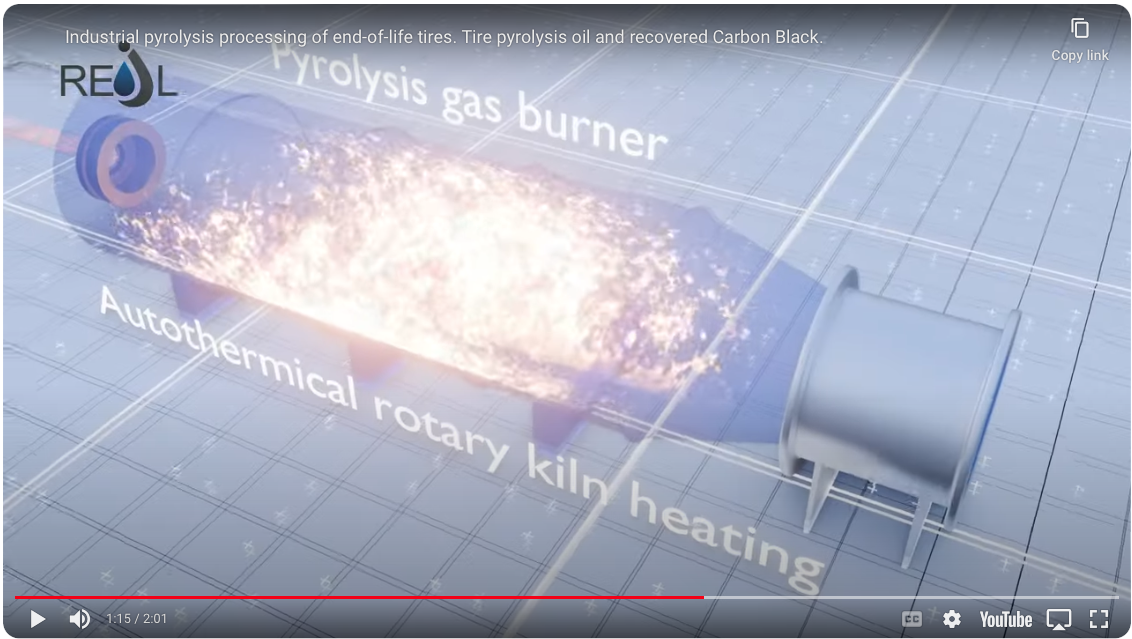 53
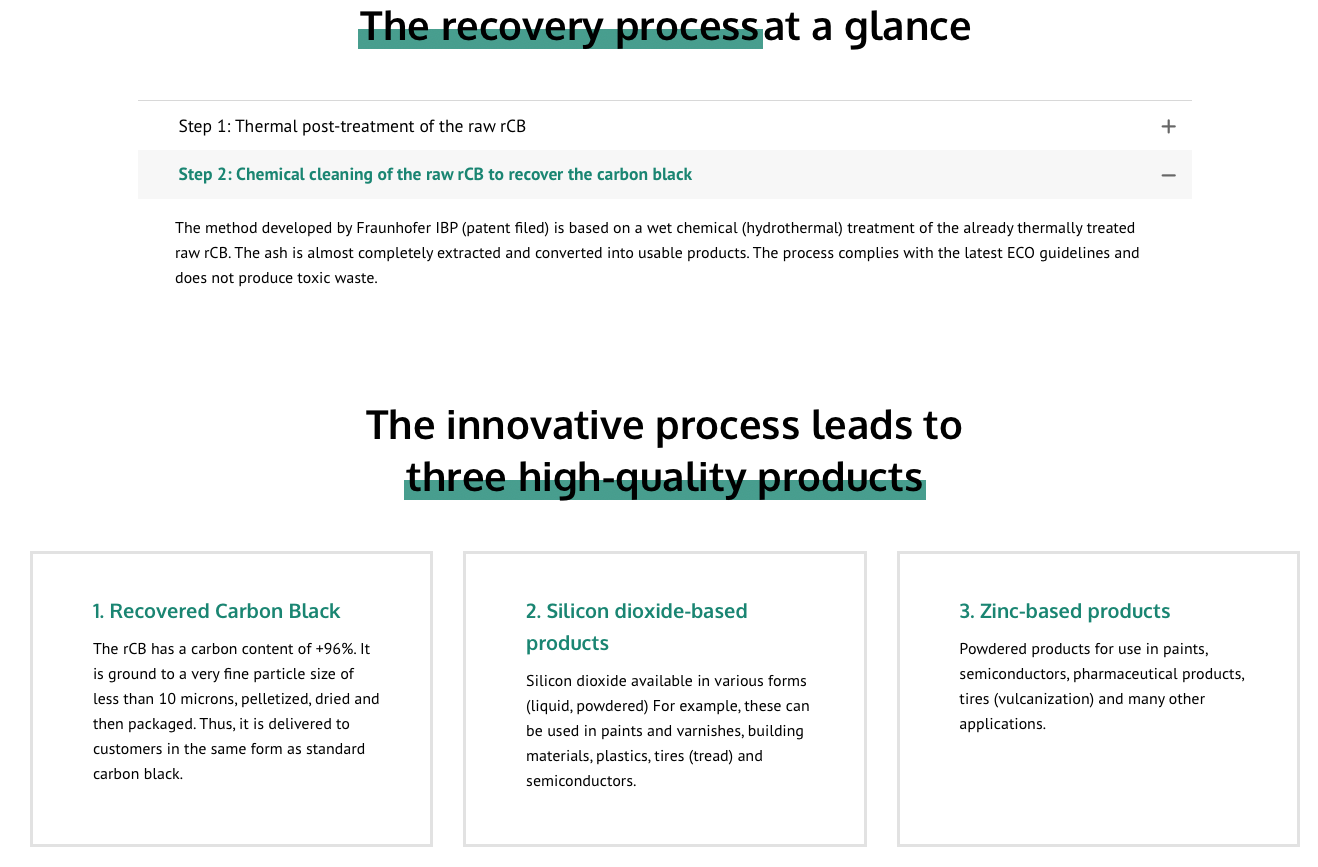 54
Recovered Carbon Black Talk 30 min
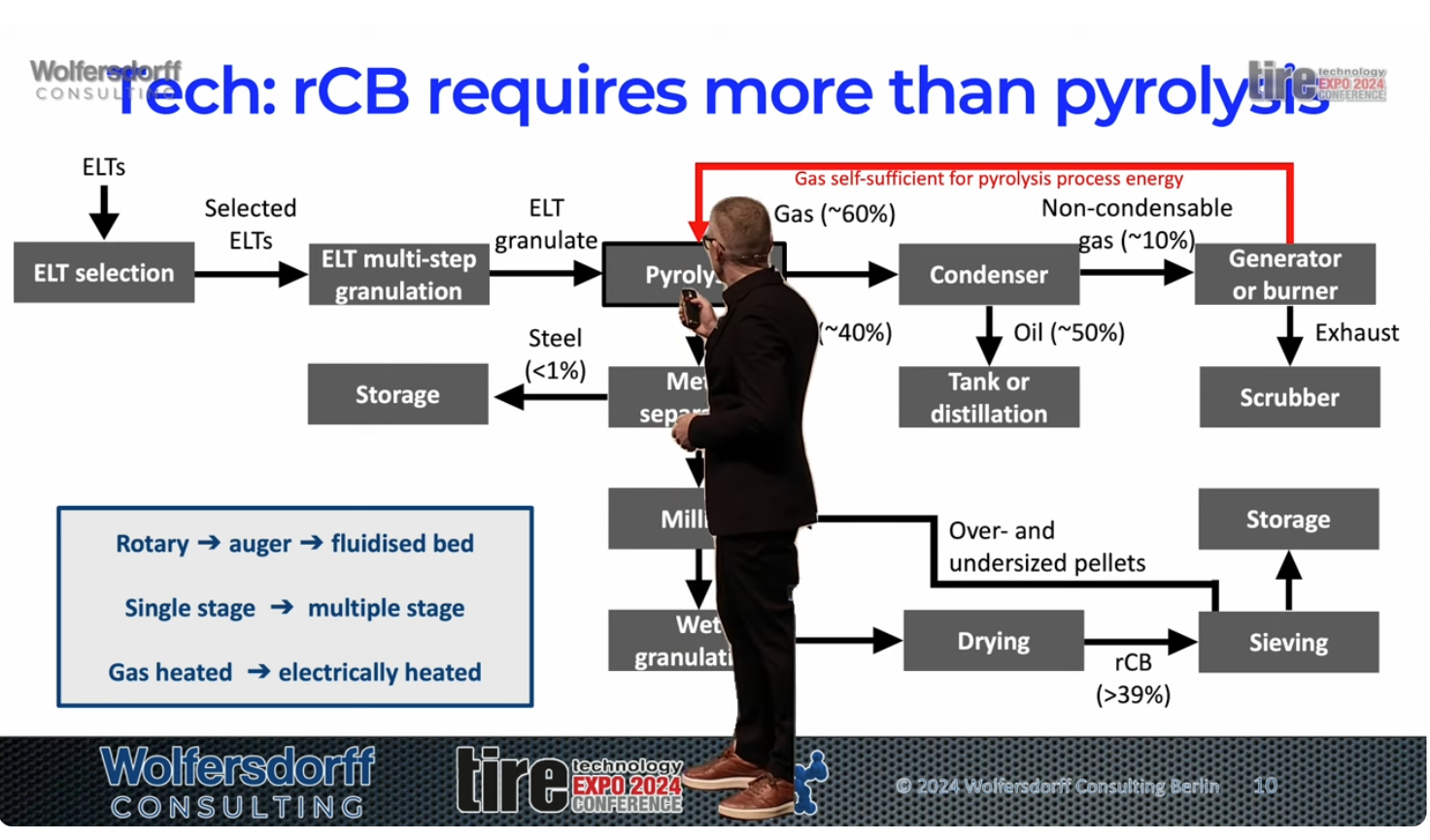 55
Tire Recycling
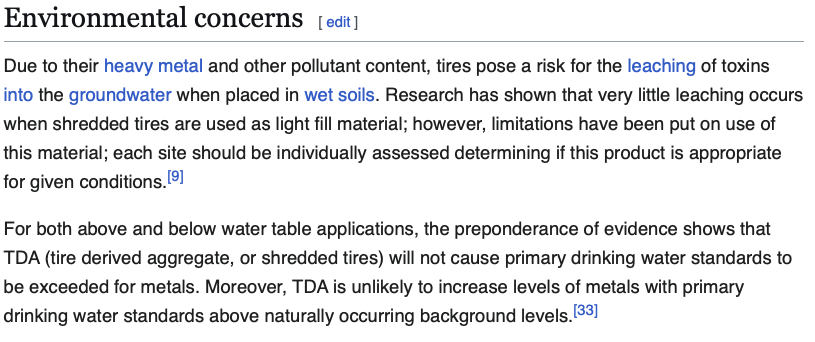 56
Anti-ozonant
What does ozone do to tires?
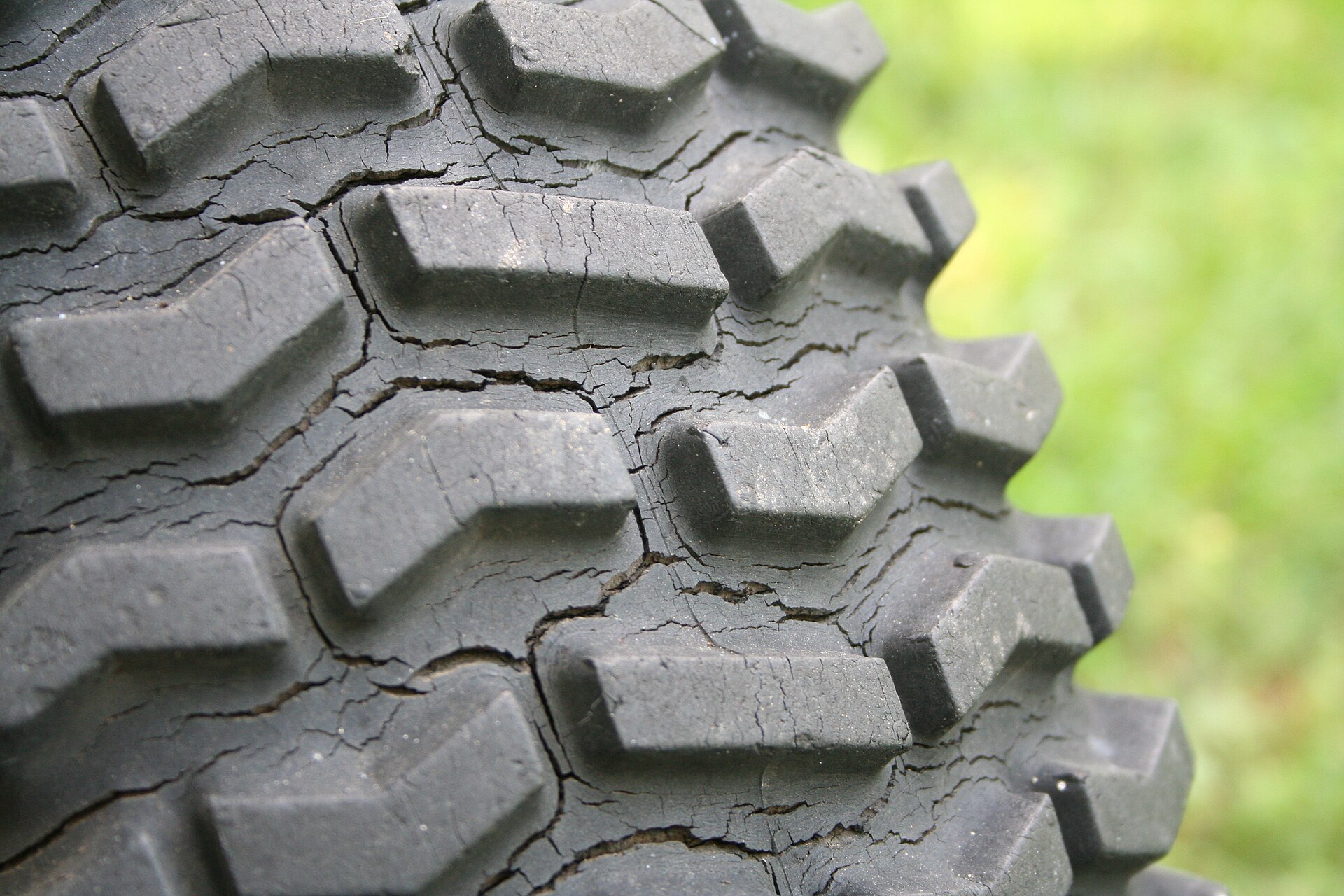 6PPD-quinone
6PPD
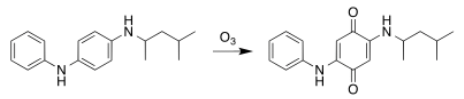 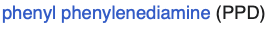 57
Anti-ozonant
What does ozone do to tires?
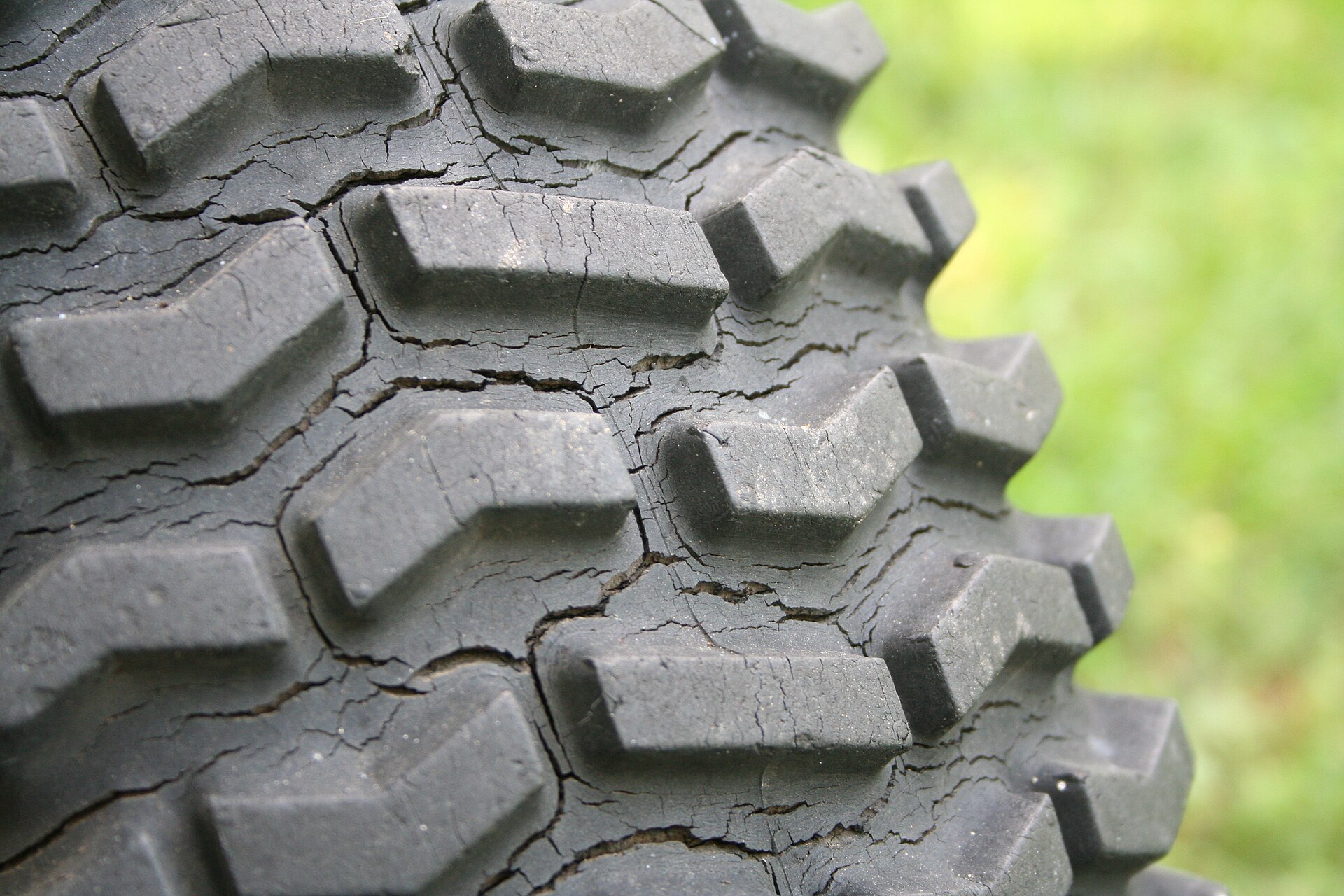 6PPD-quinone
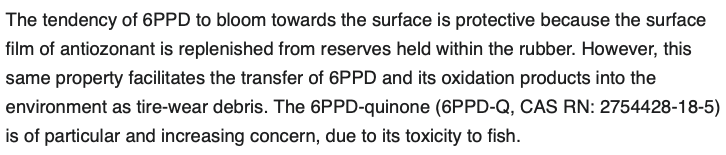 6PPD
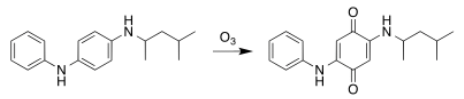 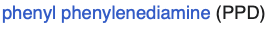 58
Anti-ozonant
What does ozone do to tires?
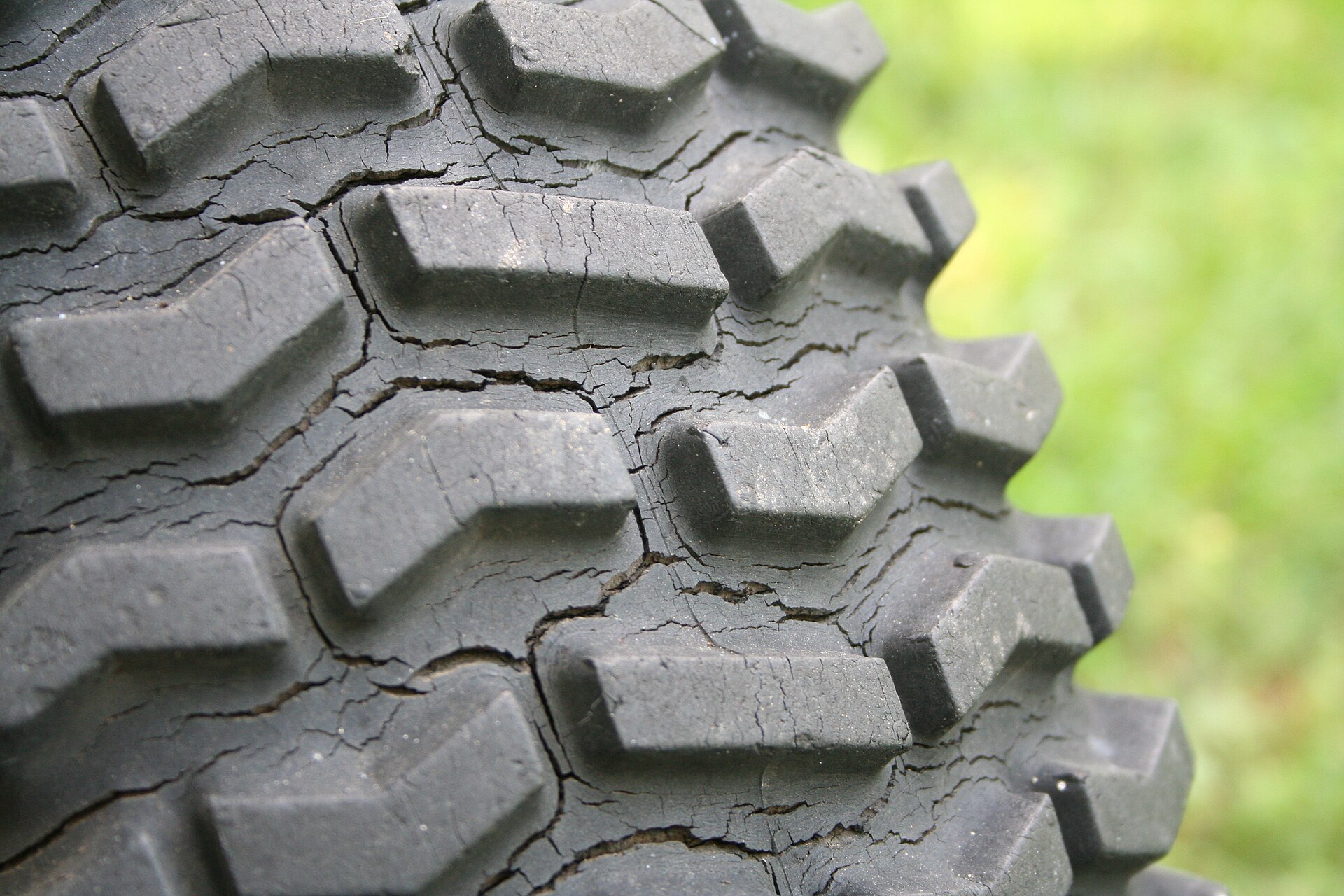 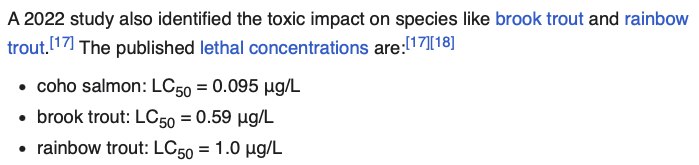 6PPD-quinone
6PPD
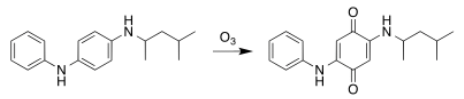 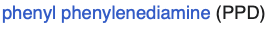 59
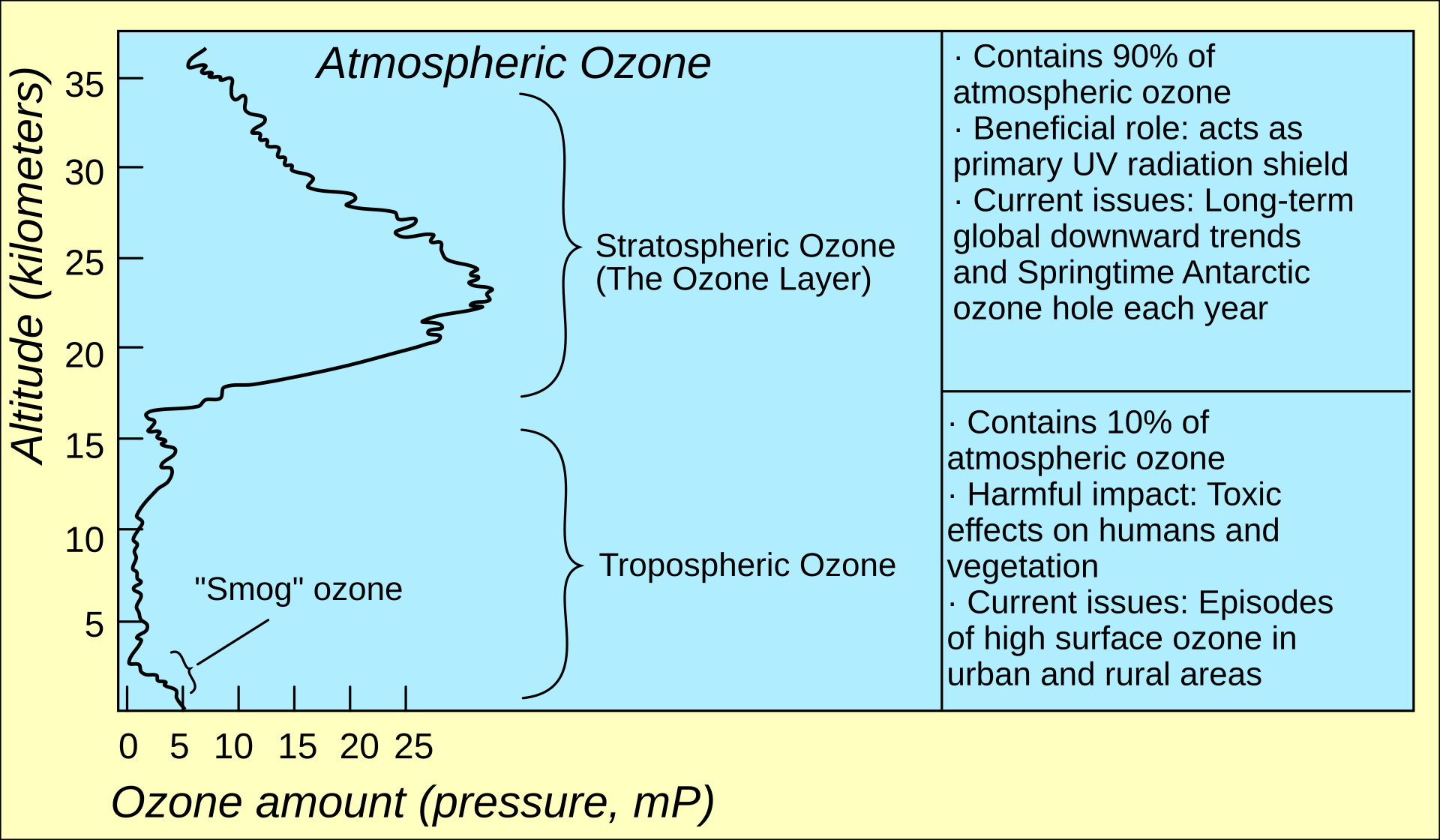 60
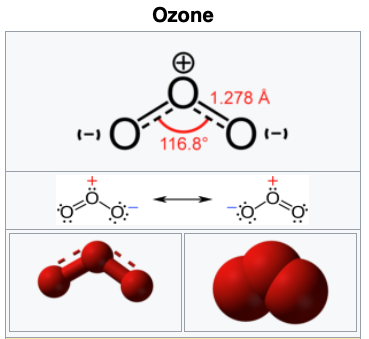 Polybutadiene has double bonds
That react with sulfur in vulcanization
But can also react with Ozone
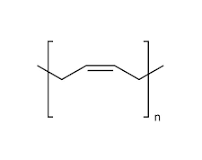 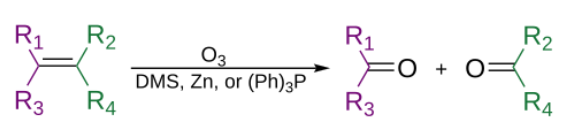 Formed by UV light on O2
Smells like chlorine
61
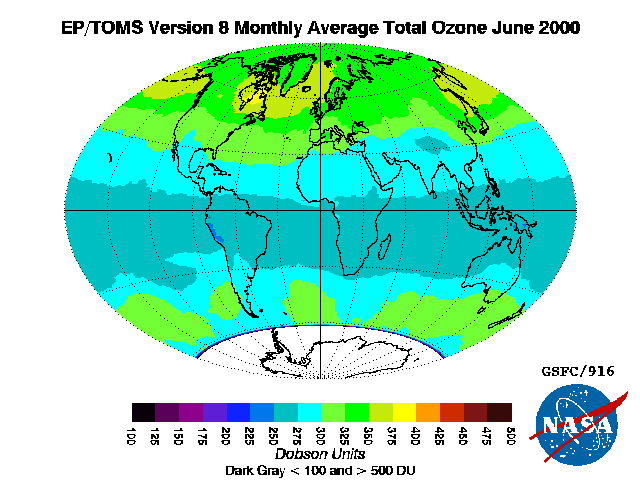 Tire Recycling
62
Antiozonants
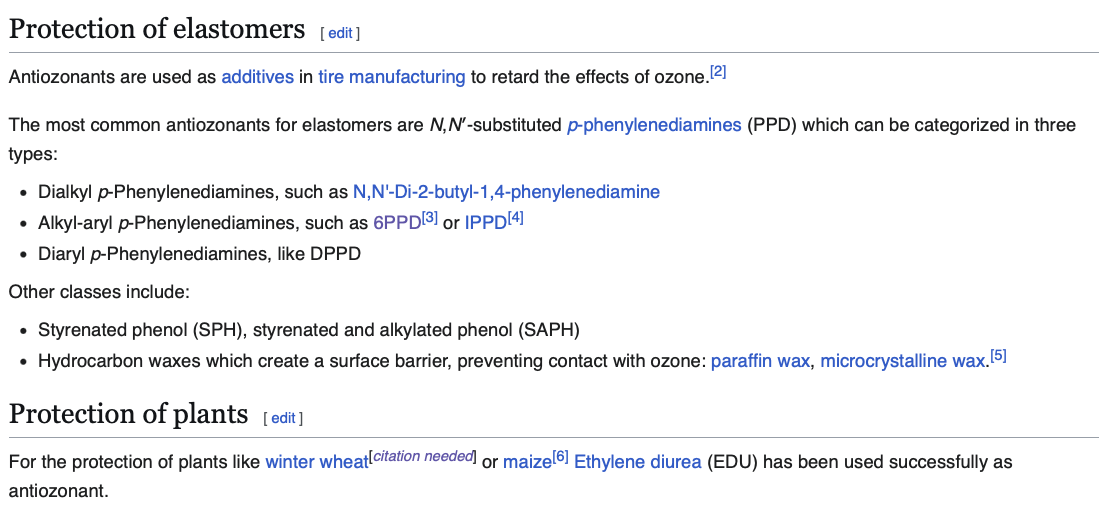 63
6PPD-q
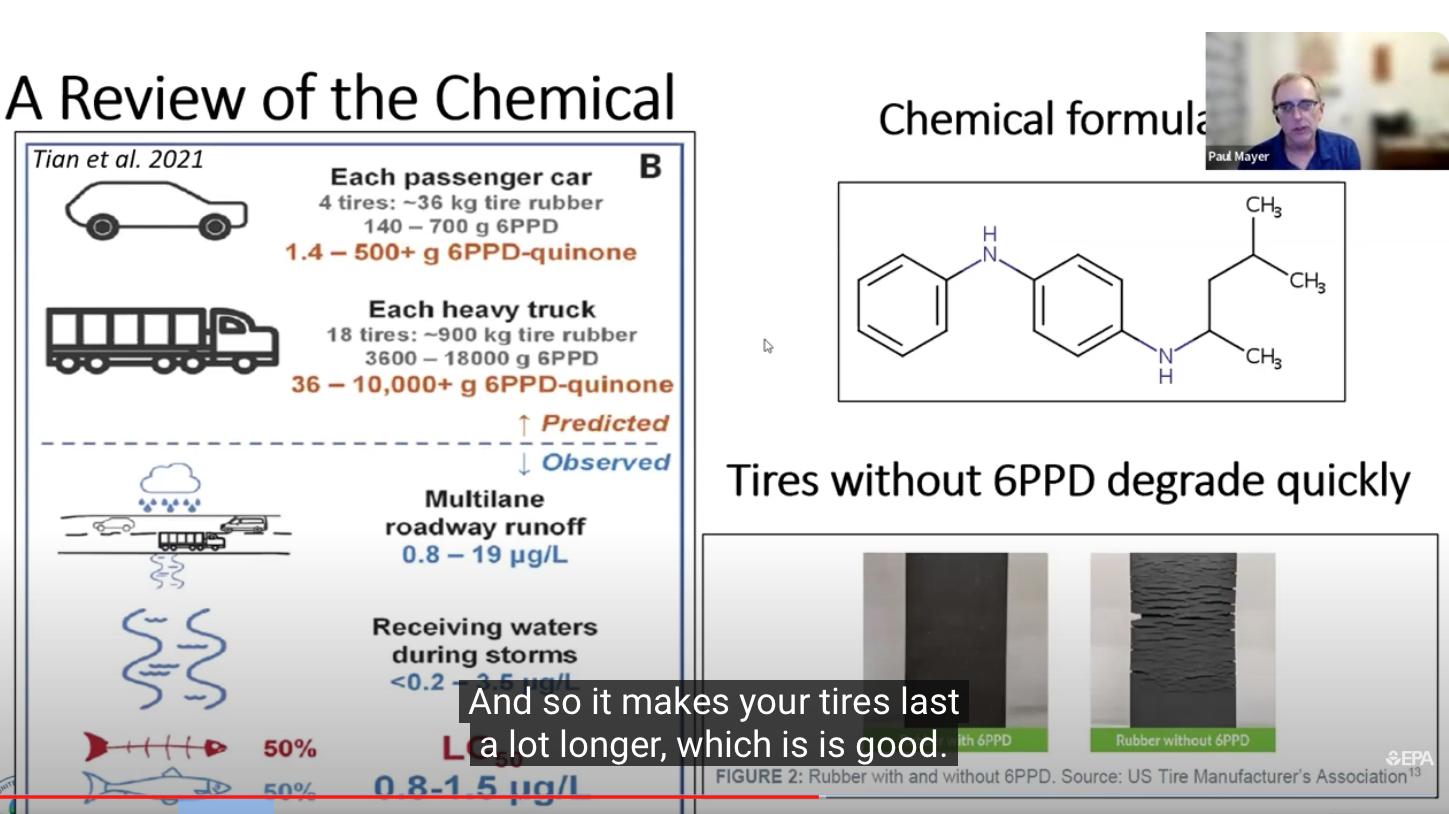 64
Tire Recycling
65